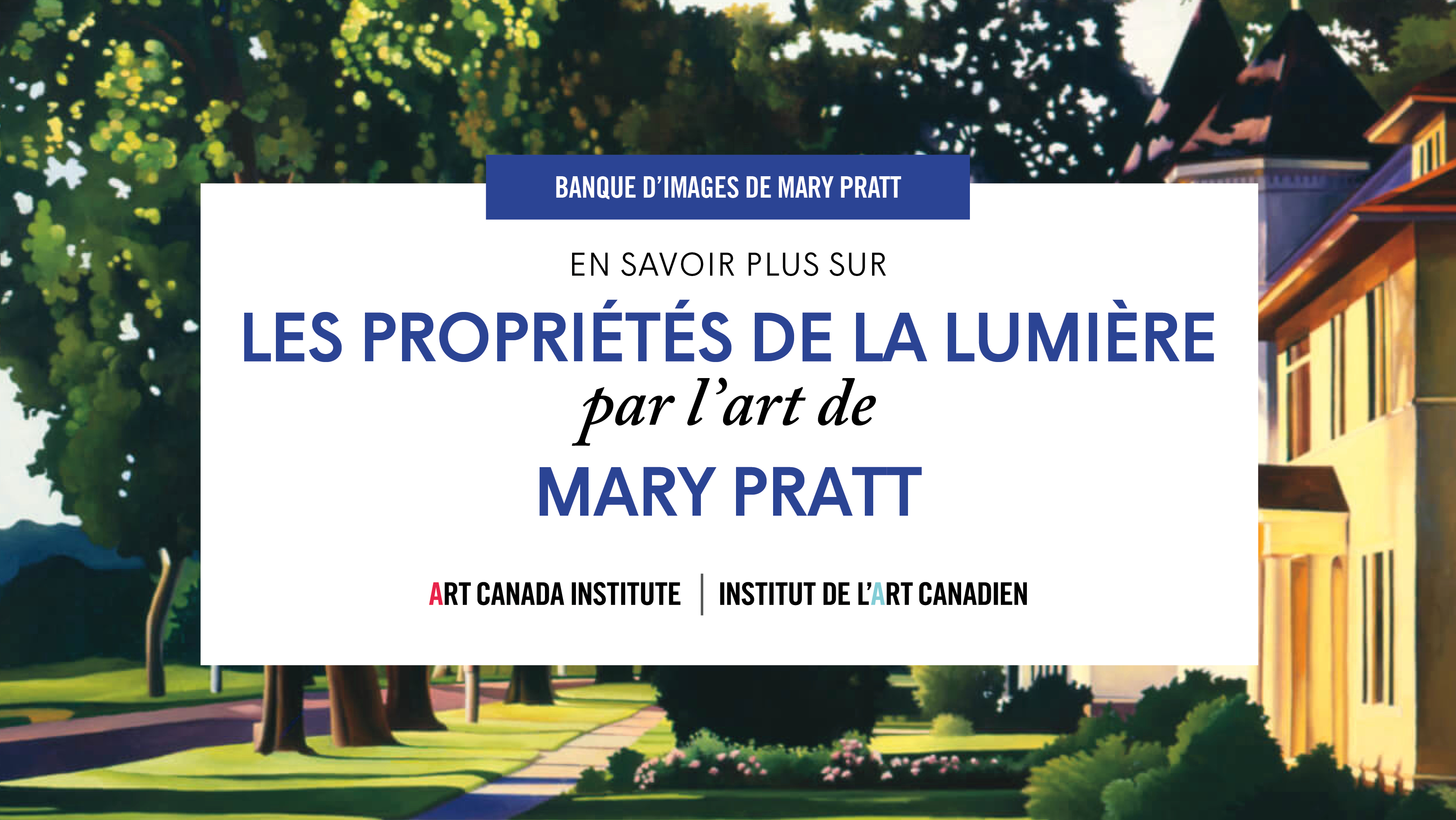 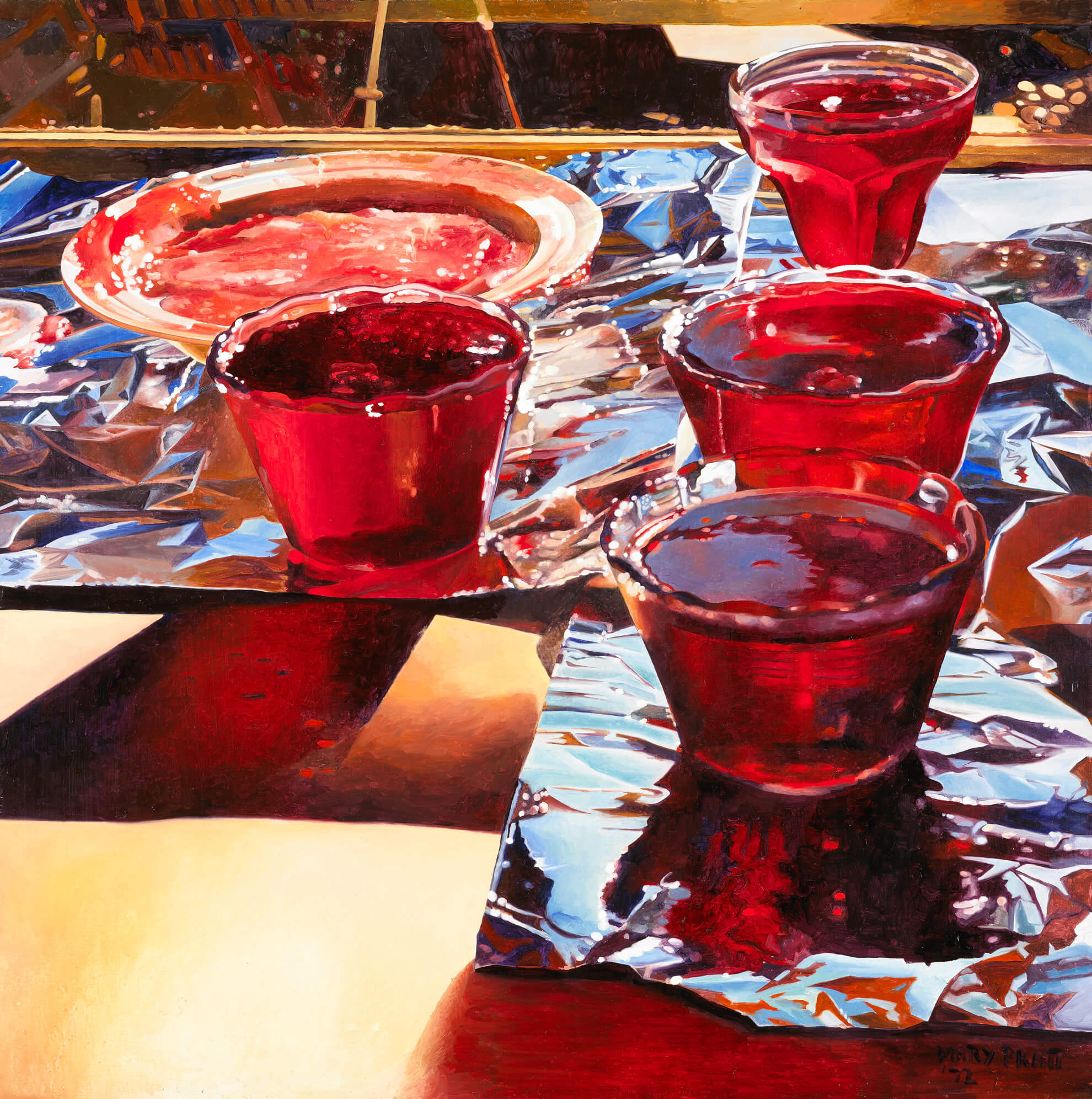 Mary Pratt, Red Currant Jelly (Gelée de groseilles), 1972. Des pots de gelée ou de confiture figurent souvent dans les tableaux de Mary Pratt, captant la lumière.
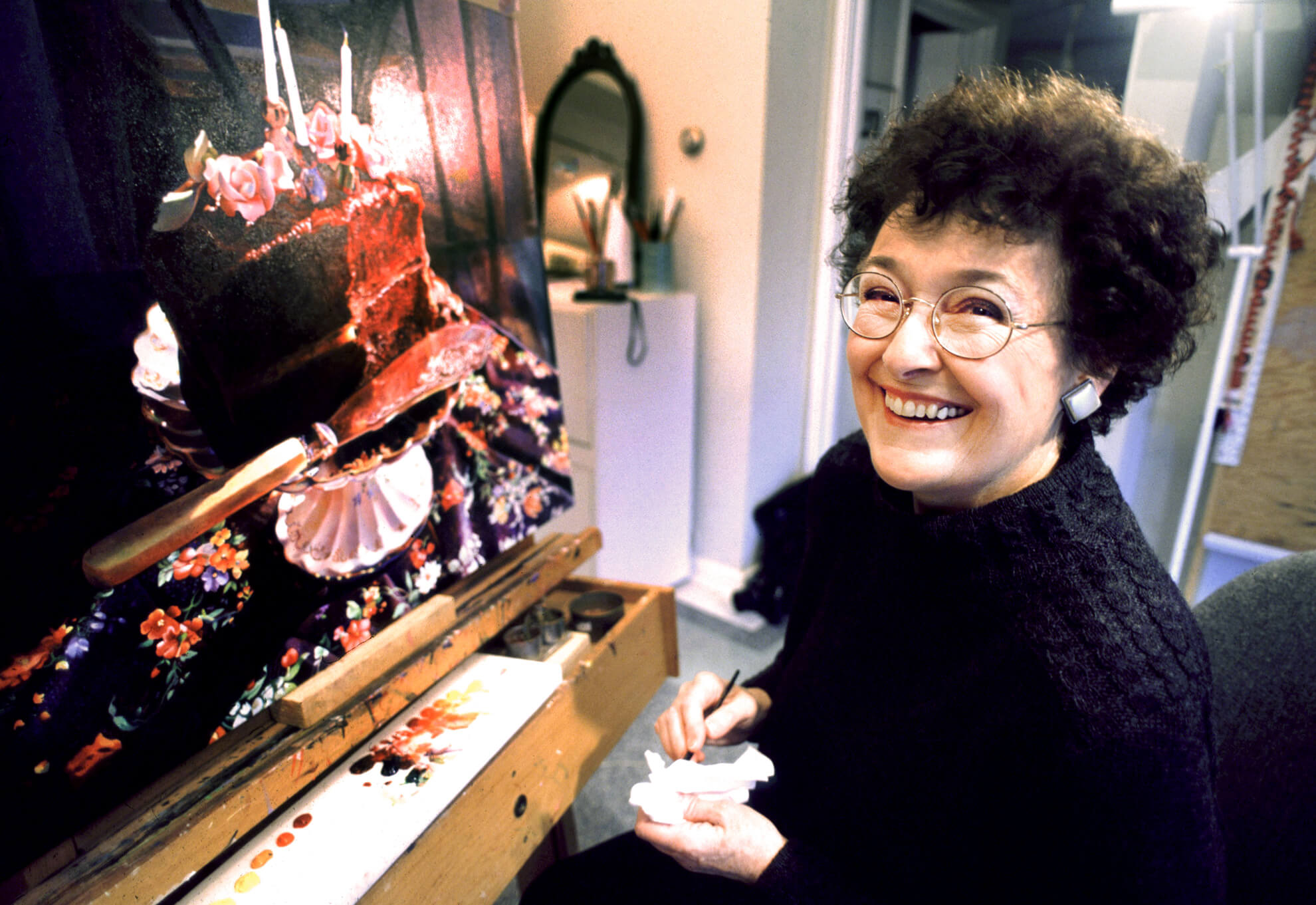 Mary Pratt avec son tableau Chocolate Birthday Cake (Gâteau d’anniversaire au chocolat), 1997.
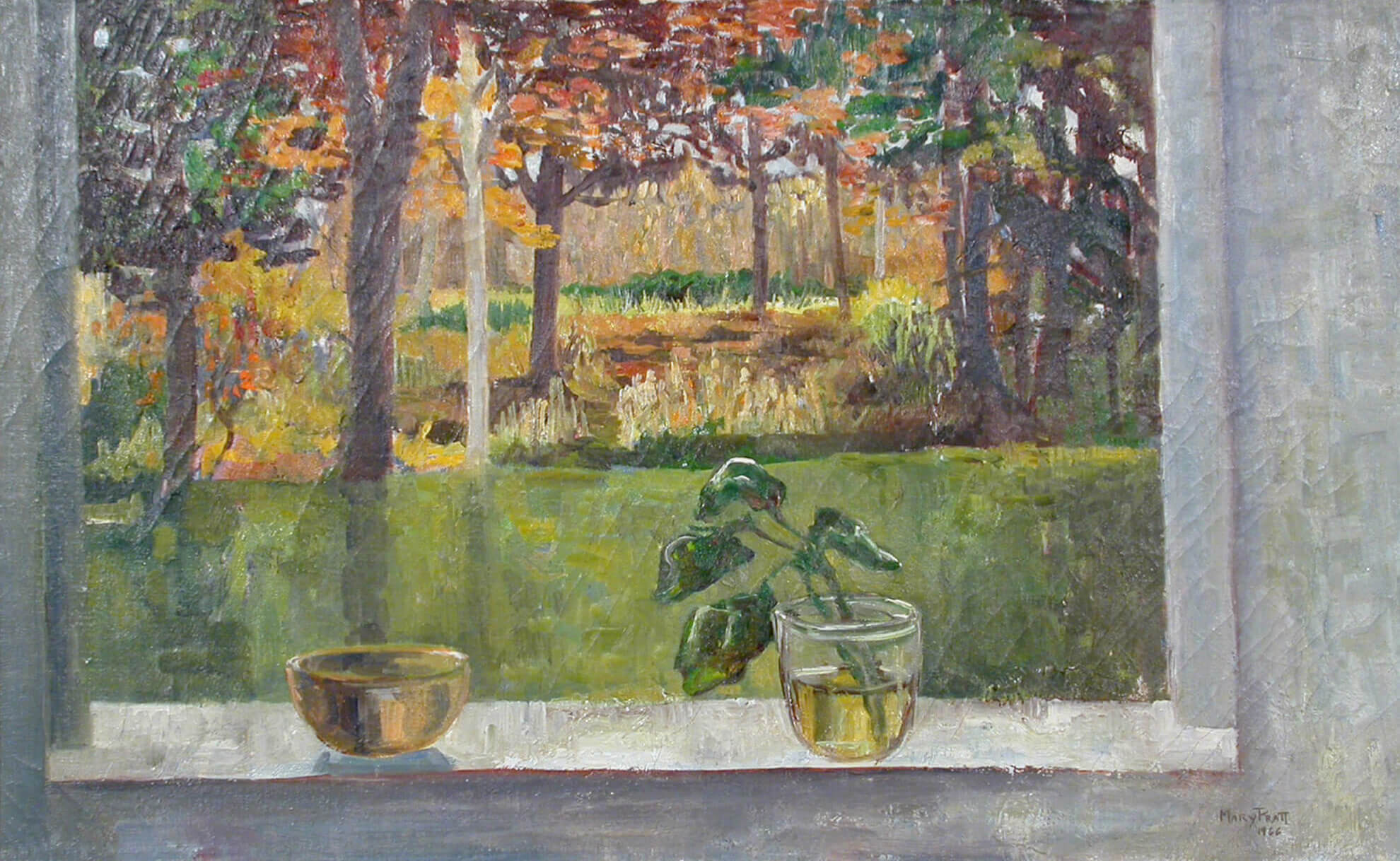 Mary Pratt, October Window (Fenêtre d’octobre), 1966. Au début de sa carrière, Pratt expérimente le style impressionniste, caractérisé par des petits coups de pinceau apparents.
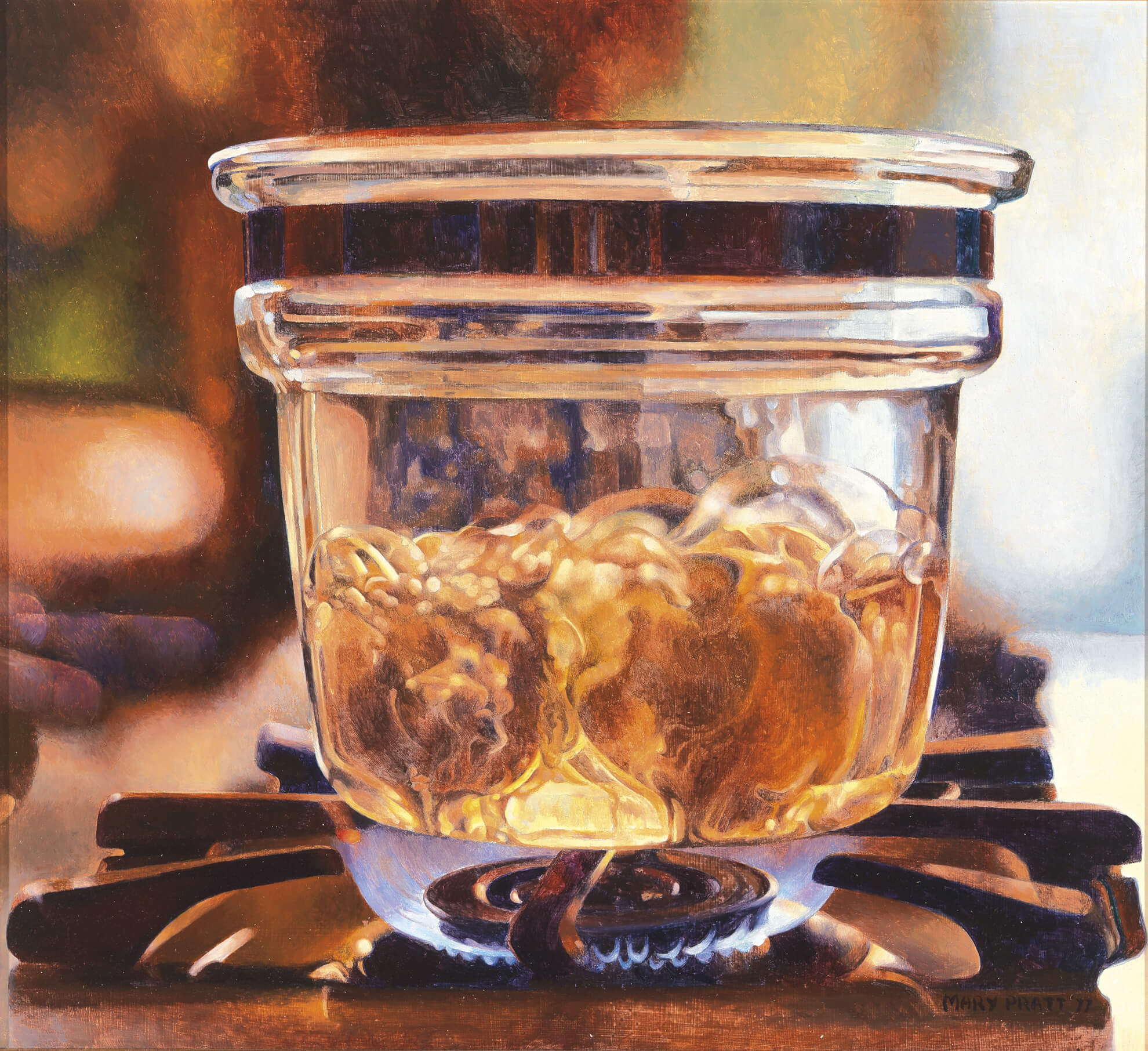 Mary Pratt, Pyrex on Gas Flame (Pyrex sur flamme de gaz), 1977. Ce tableau démontre le talent de Pratt pour le rendu méticuleux des objets du quotidien.
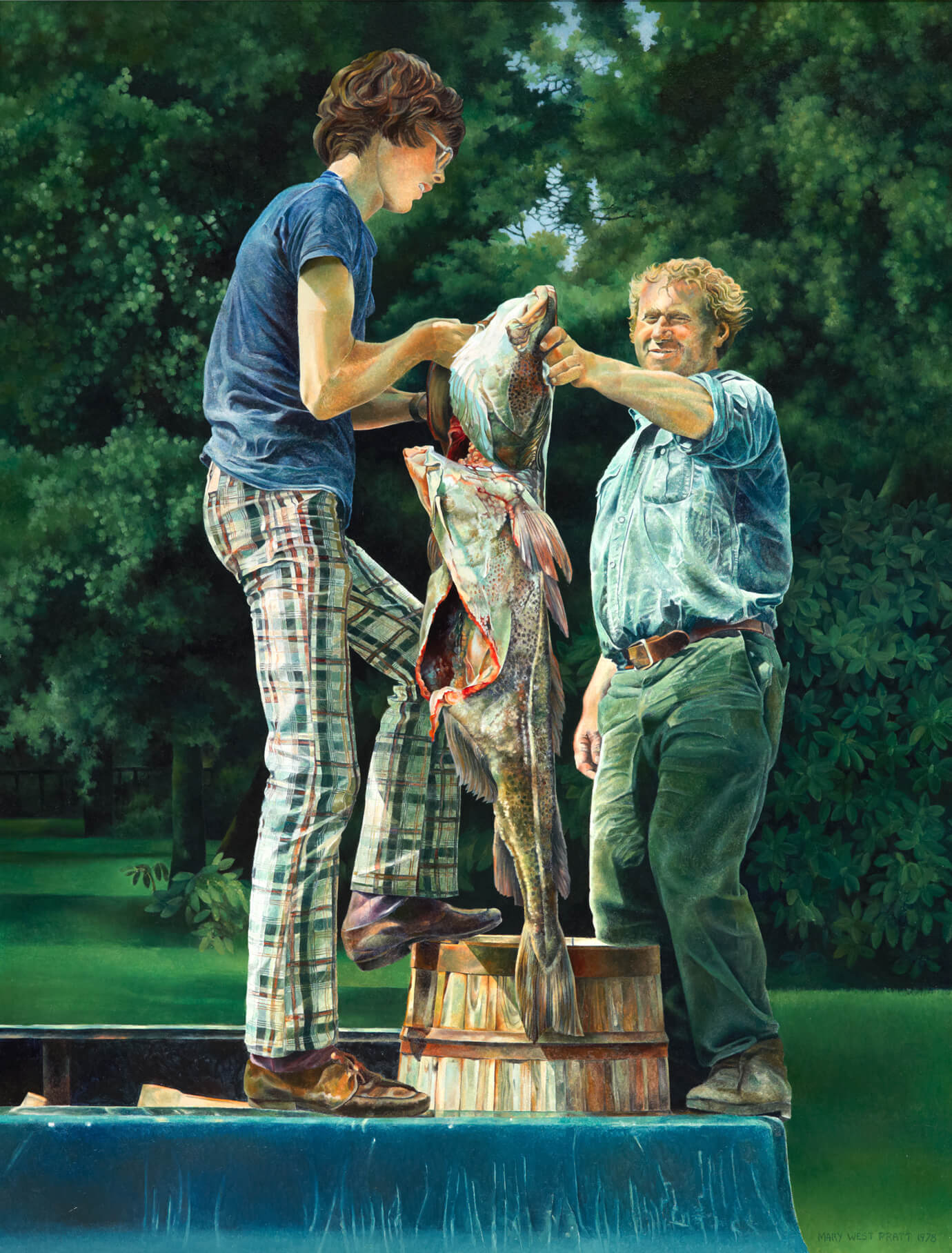 Mary Pratt, Another Province of Canada (Une autre province du Canada), 1978. Pratt a vécu à Terre-Neuve où le saumon – qu’elle représente dans plusieurs œuvres – est une ressource importante.
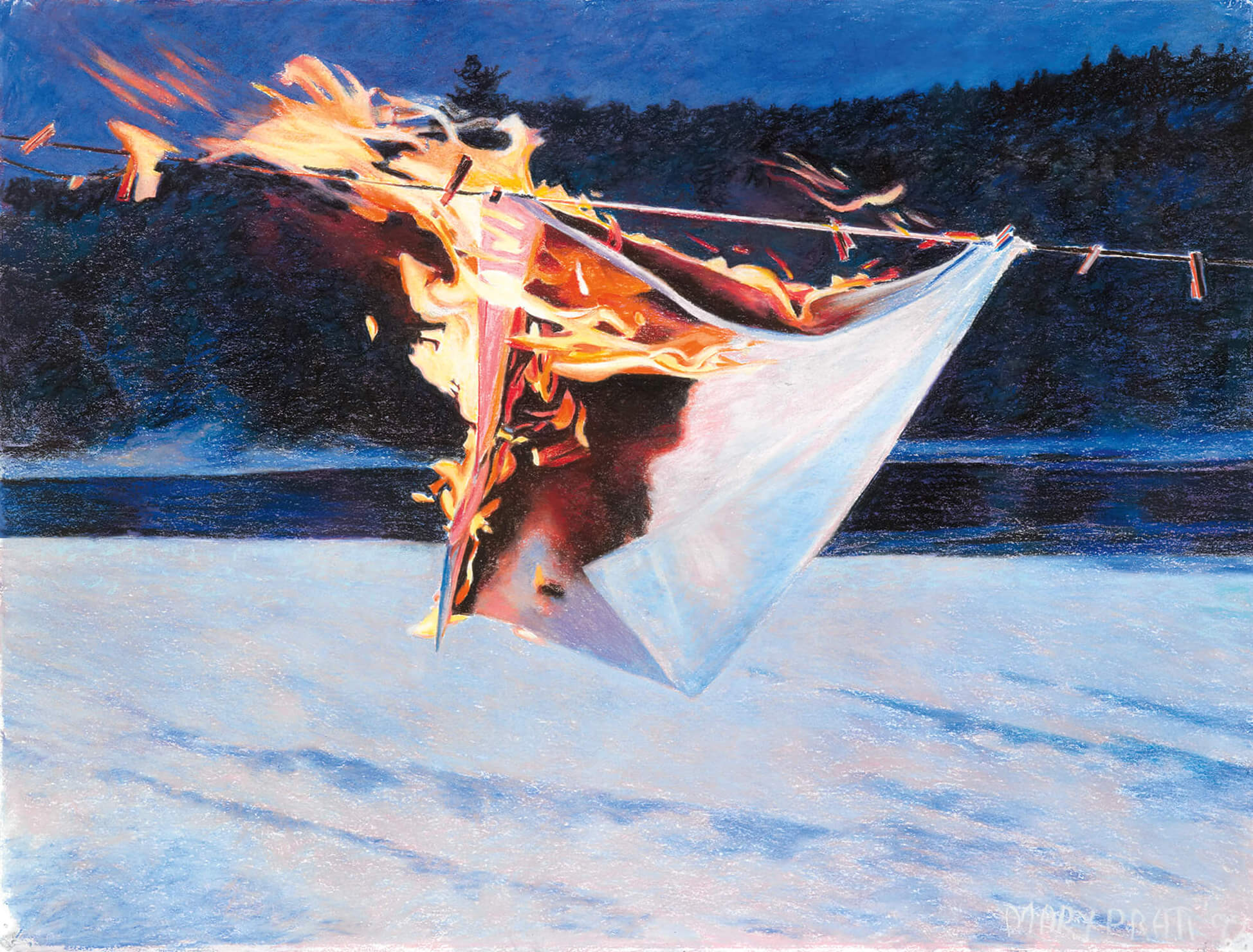 Mary Pratt, Dishcloth on Line #3 (Chiffon à vaisselle sur corde à linge #3), 1997. Dans les années 1990, Pratt utilise le pastel et l’aquarelle sur papier, comme dans cette œuvre en techniques mixtes.
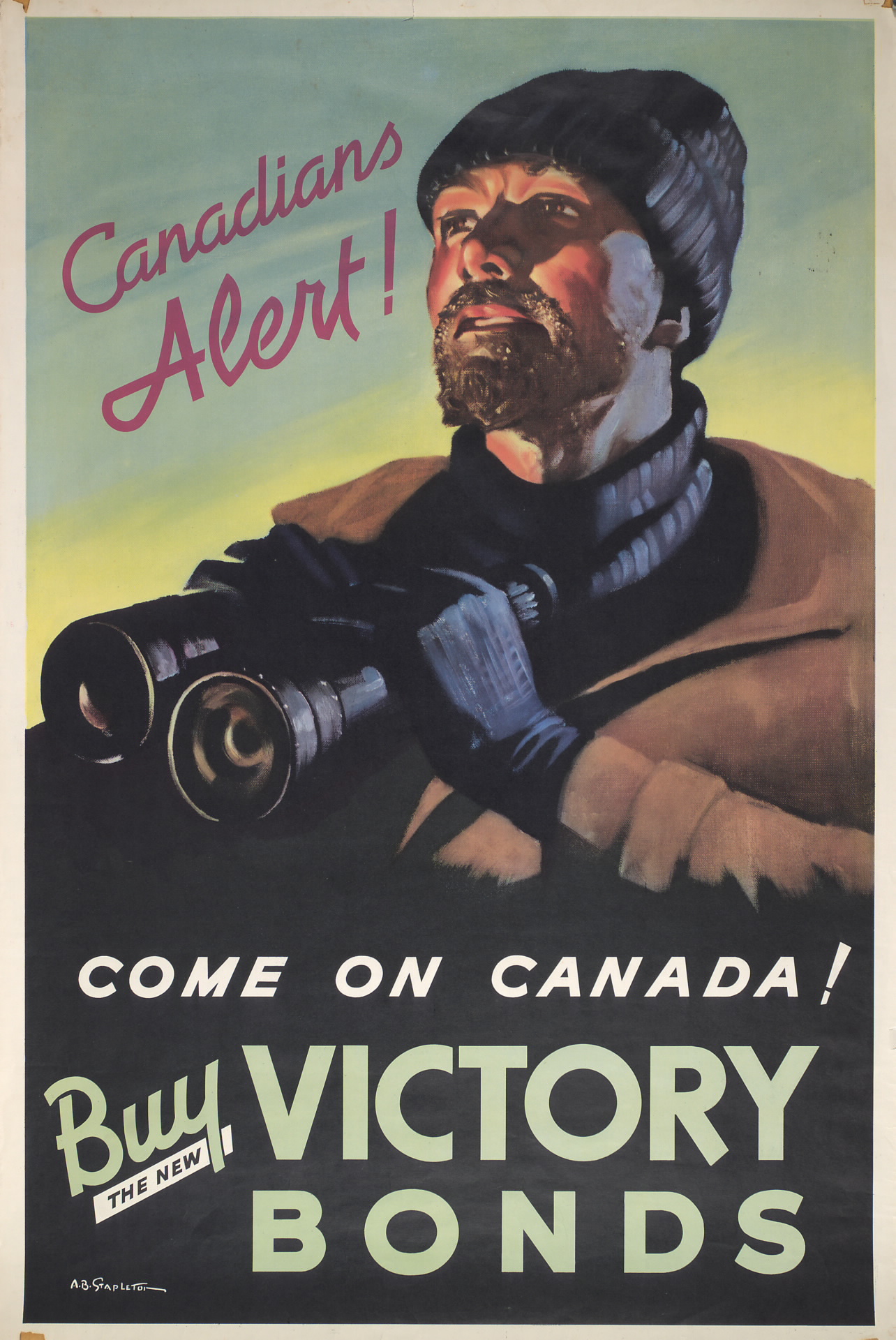 Affiche de la Seconde Guerre mondiale, 1942.
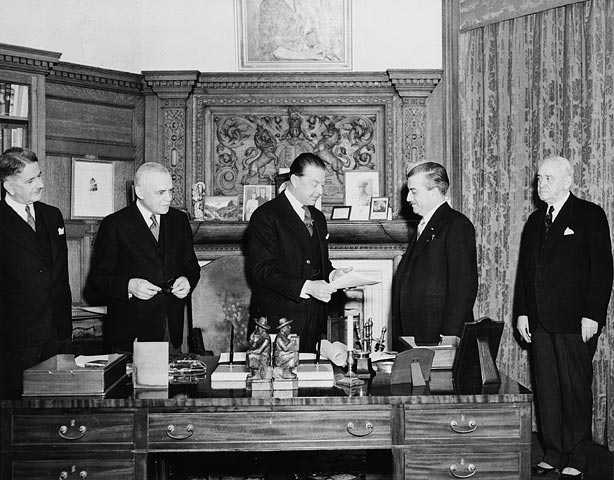 Harold Alexander, le Gouverneur général du Canada, reçoit le projet de loi concernant les termes de l’entrée de Terre-Neuve au sein du Canada, 1949.
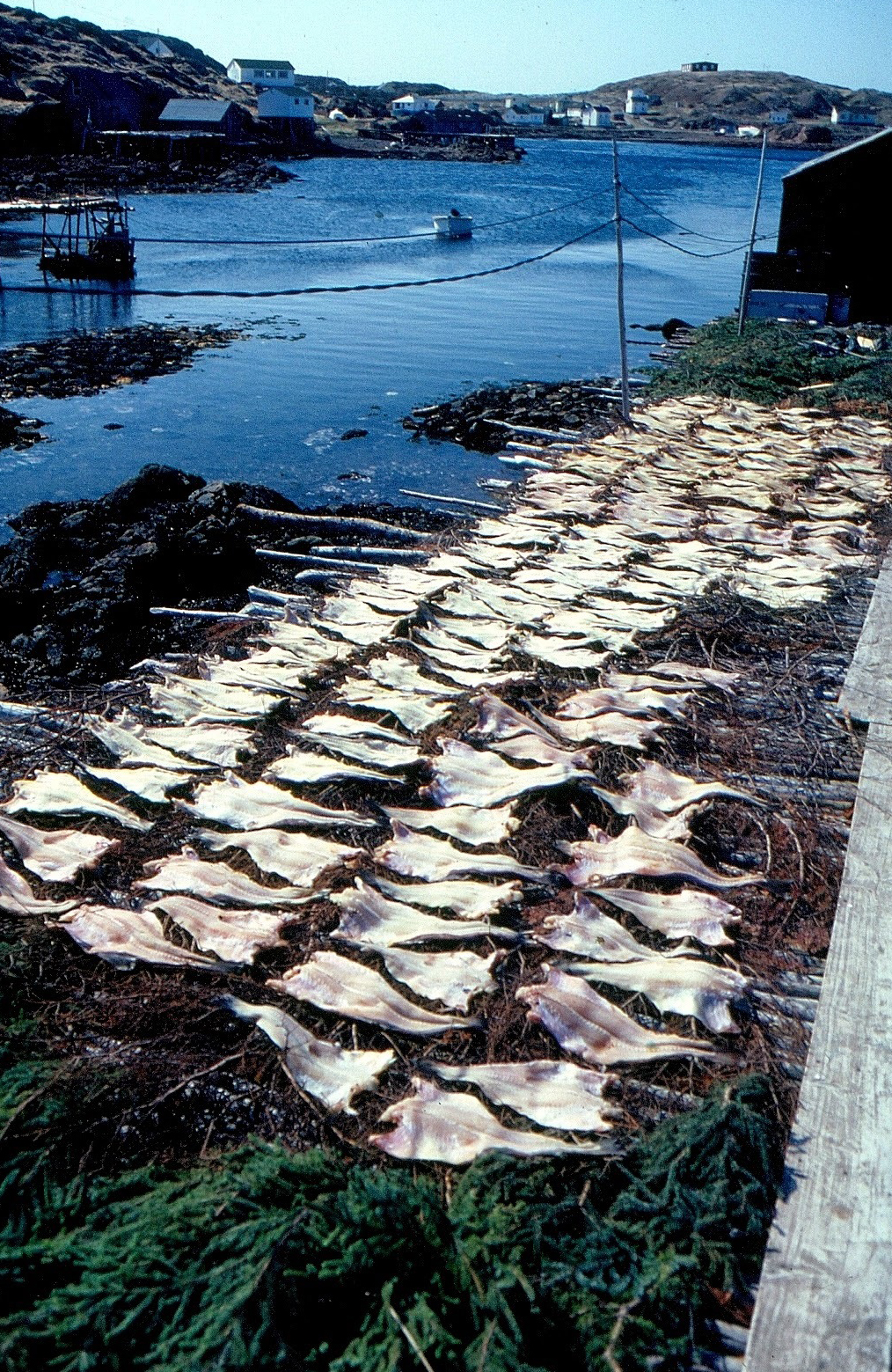 Séchage de la morue, 1982.
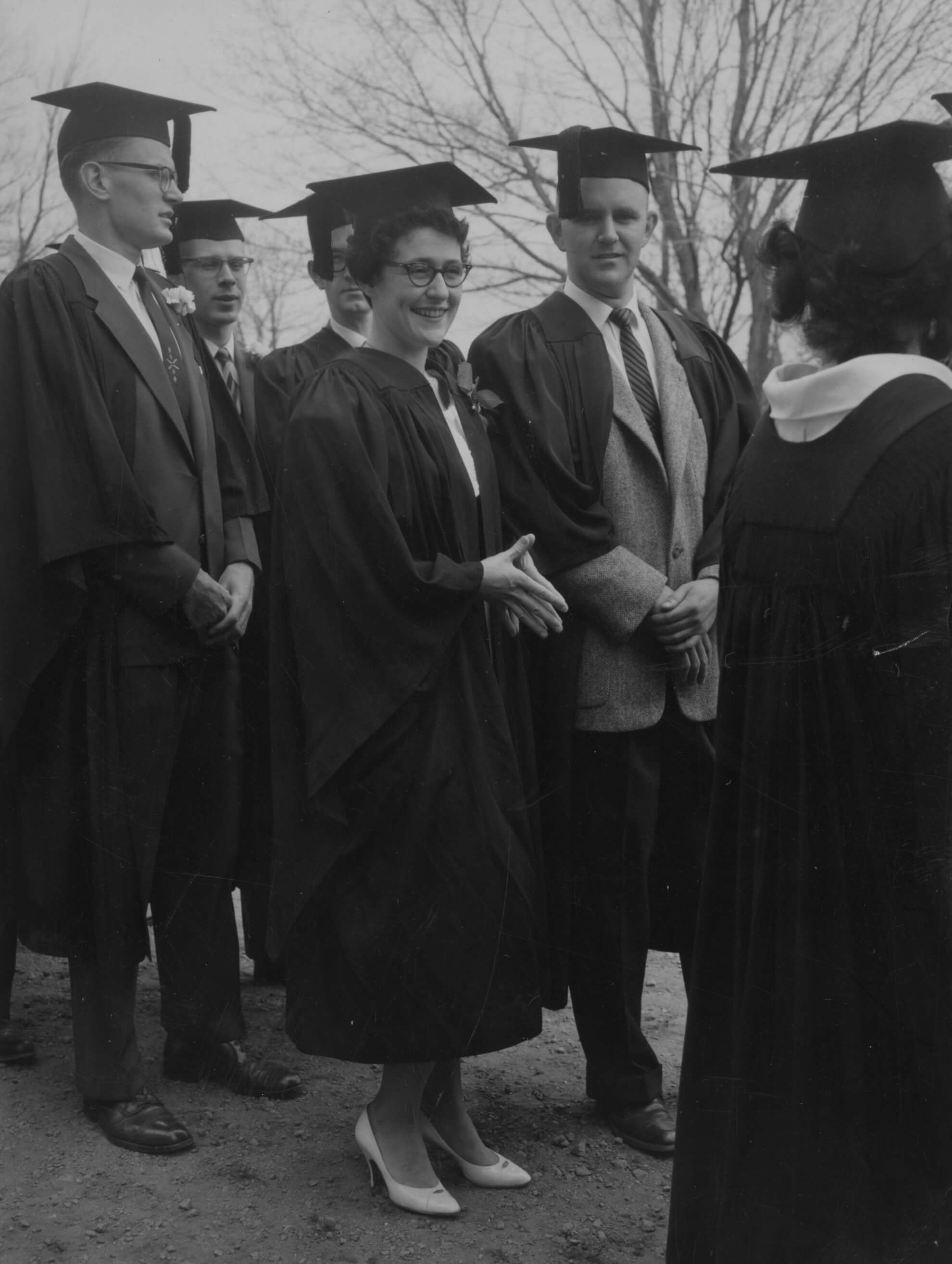 Mary Pratt (au centre) et Christopher Pratt lors de leur remise de diplôme à l’Université Mount Allison, le 16 mai 1961.
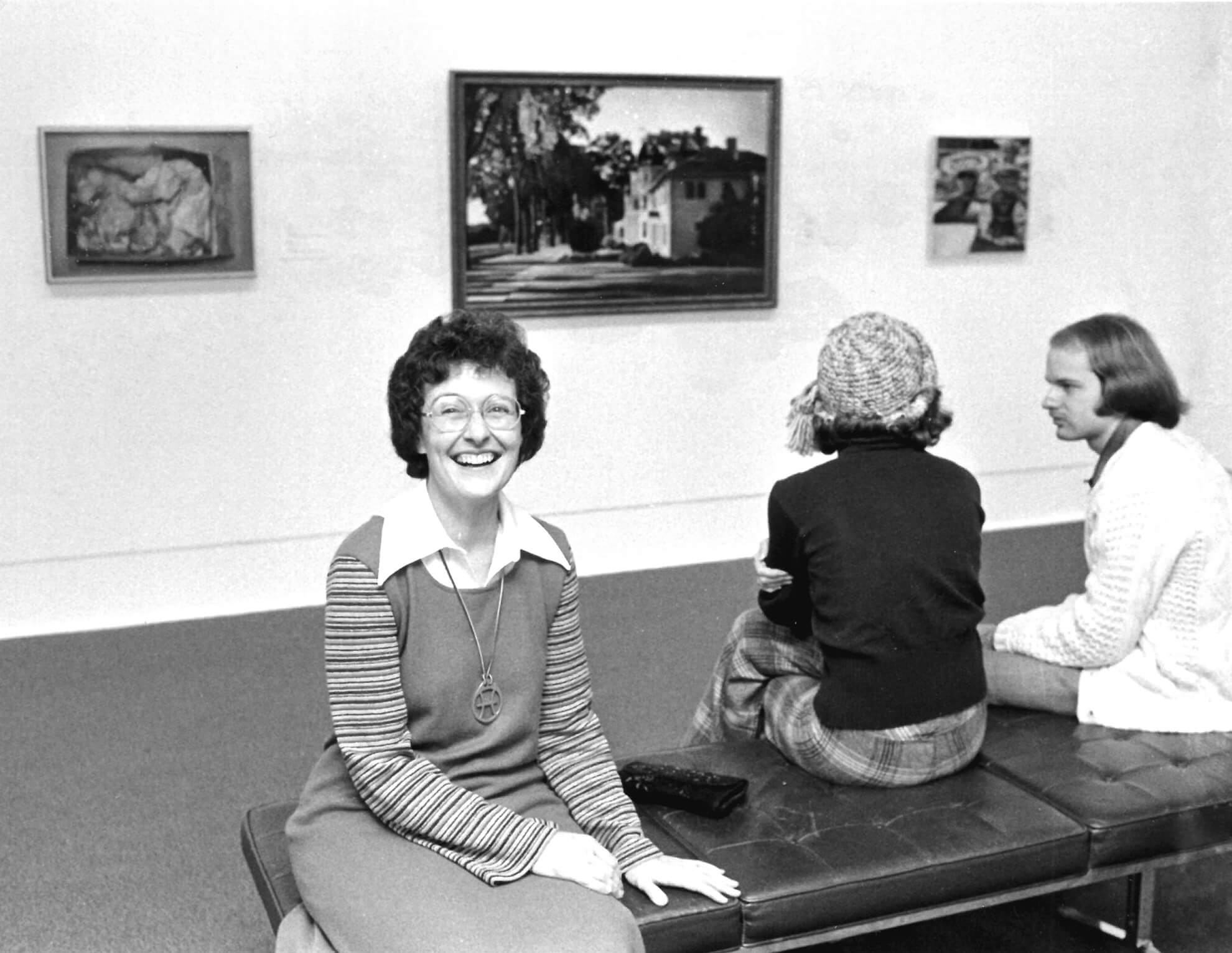 Mary Pratt à l’ouverture de l’exposition Some Canadian Women Artists / Quelques artistes canadiennes, au Musée des beaux-arts du Canada, Ottawa, 1975.
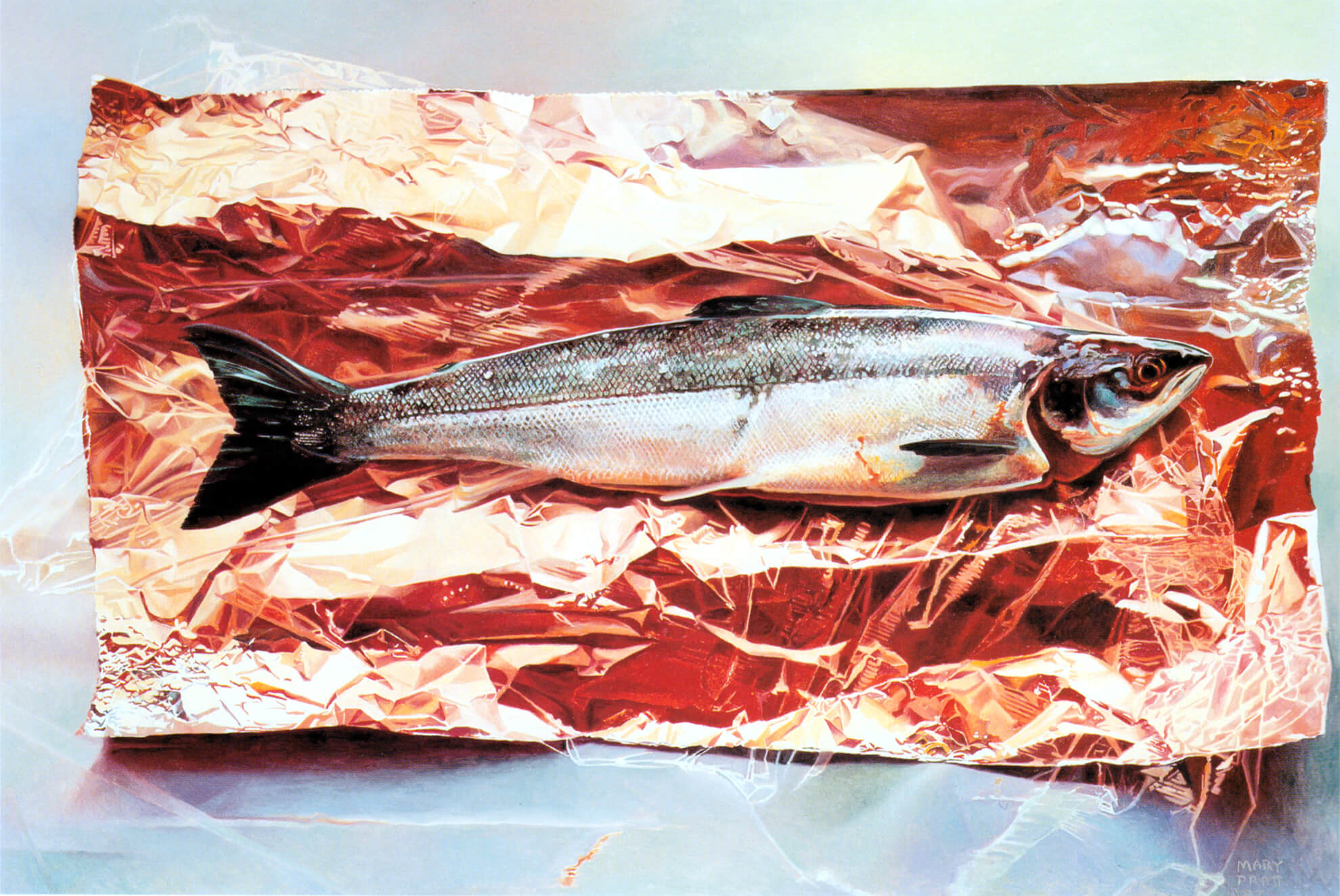 Mary Pratt, Silver Fish on Crimson Foil (Poisson argenté sur papier d’aluminium cramoisi), 1987. Pratt maîtrise le style pictural réaliste.
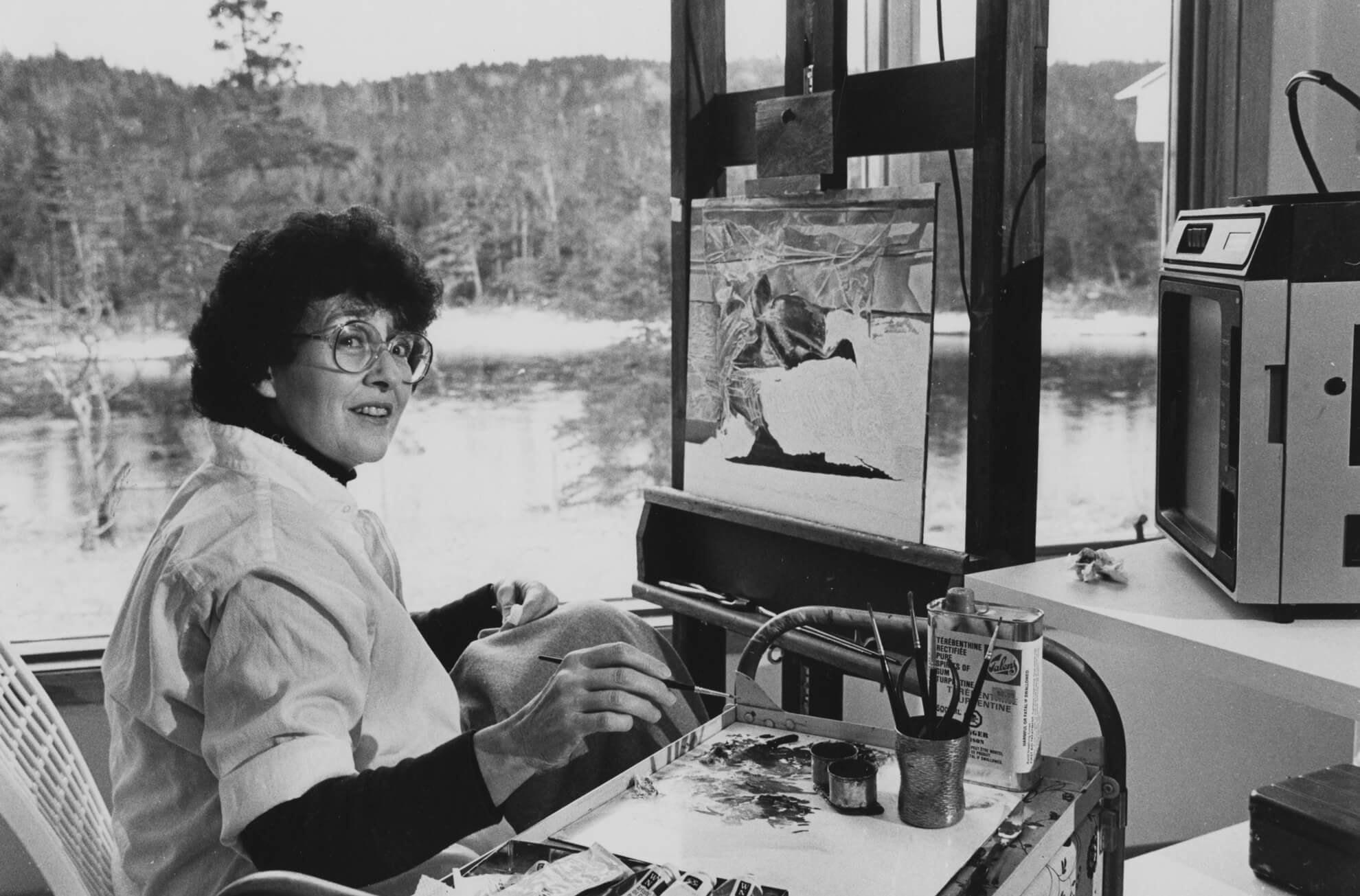 Mary Pratt dans son atelier, années 1990.
Activité d’apprentissage no 1
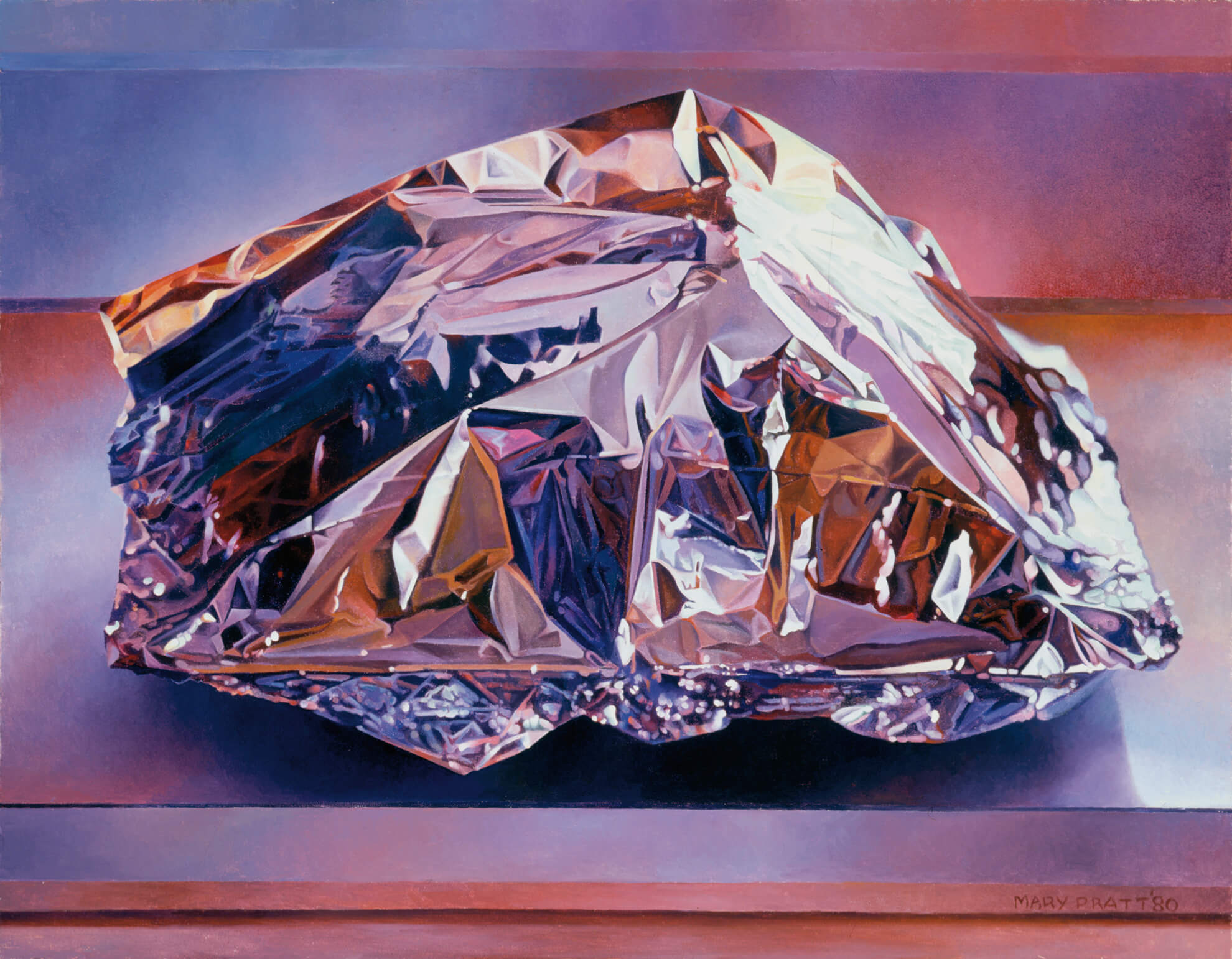 Mary Pratt, Christmas Turkey (Dinde de Noël), 1980. Cette œuvre est exemplaire du travail d’observation de la lumière et de la texture, caractéristique du travail de Pratt.
Activité d’apprentissage no 1
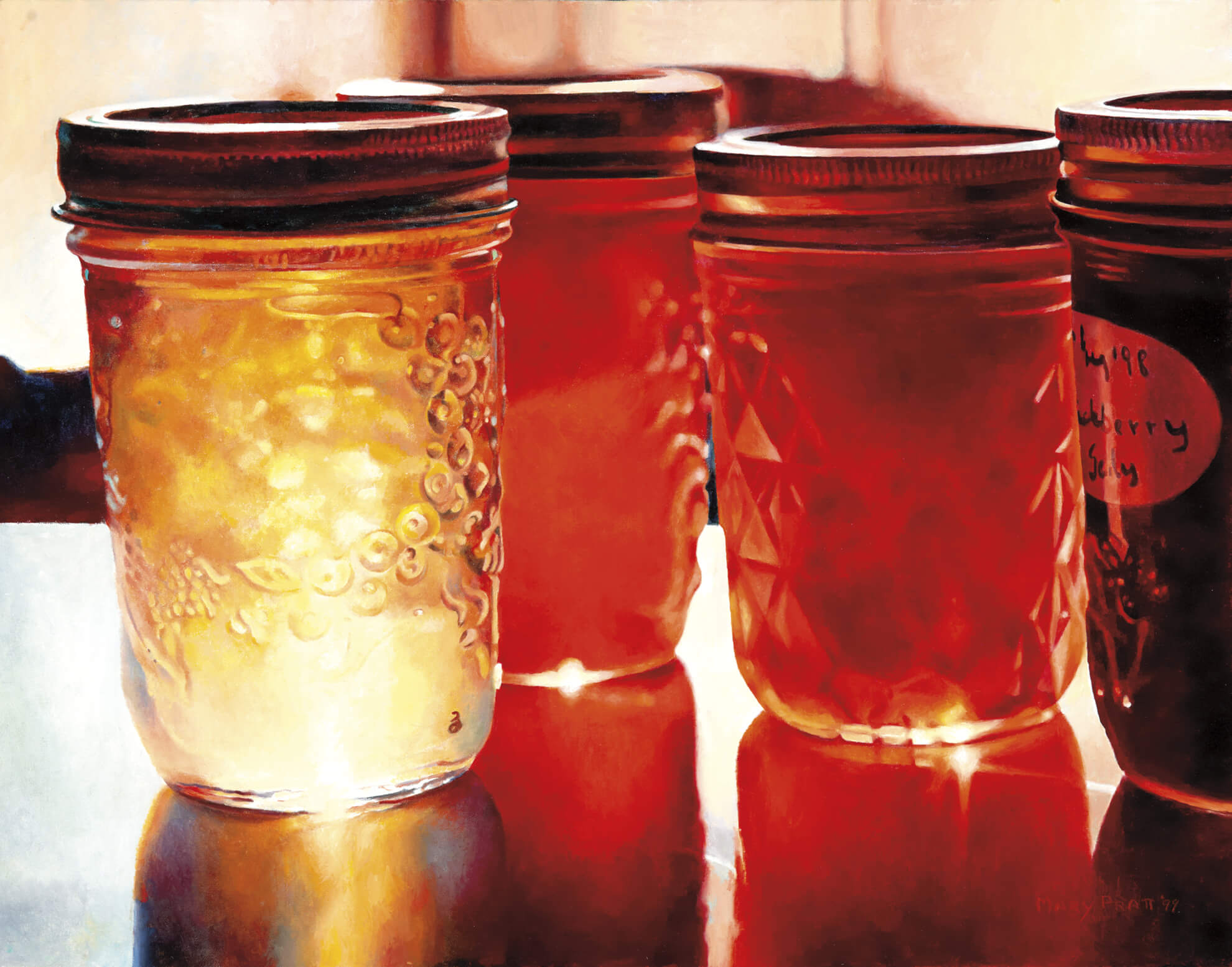 Mary Pratt, Jelly Shelf (Pots de gelées), 1999. Cette peinture est inspirée d’un souvenir d’enfance alors qu’elle observait la lumière traversant les pots de gelée.
Activité d’apprentissage no 1
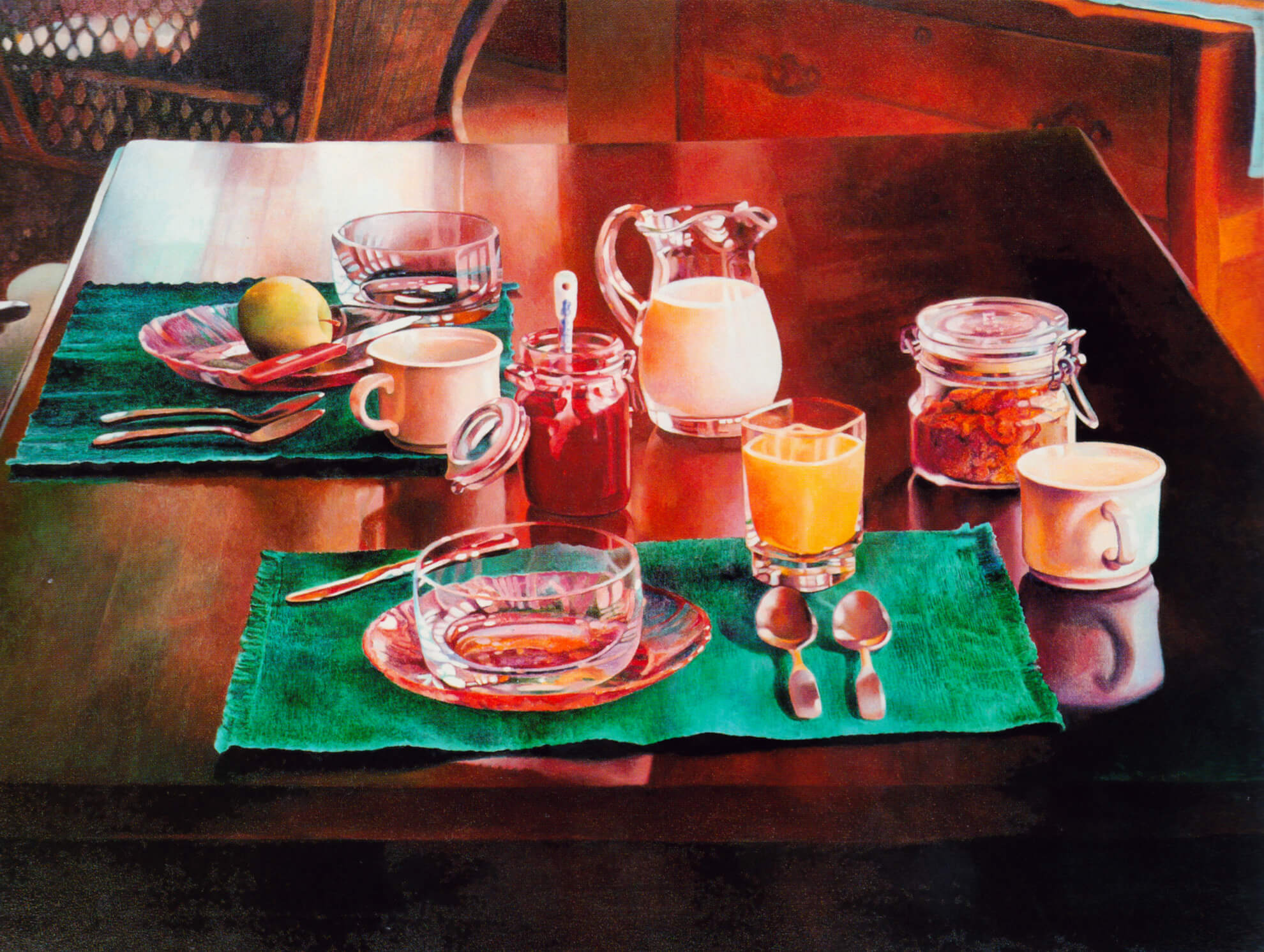 Mary Pratt, Breakfast Last Summer (Déjeuner l’été dernier), 1994. En plus des natures mortes, Pratt se plaît à peindre des scènes d’intérieurs domestiques.
Activité d’apprentissage no 1
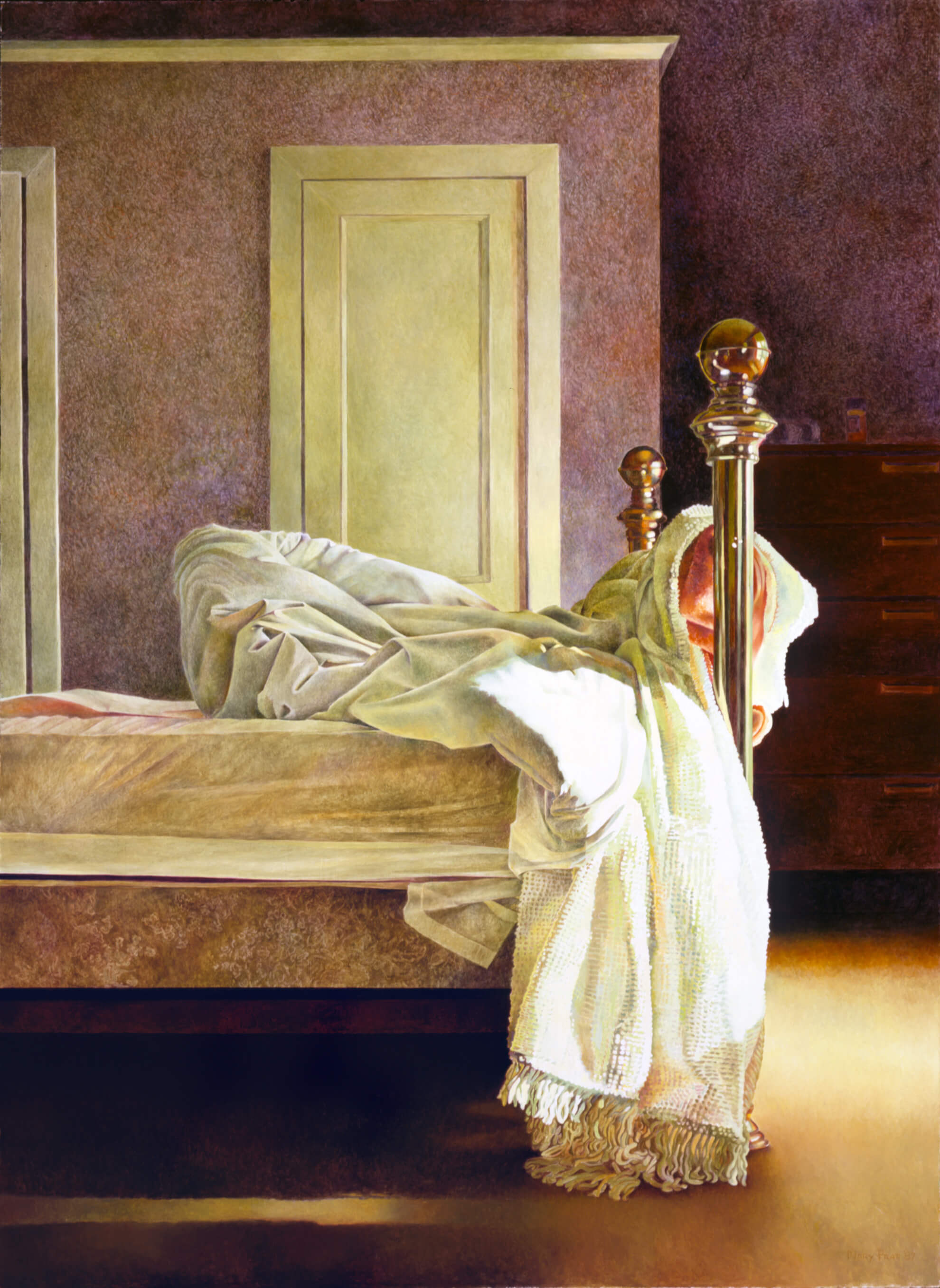 Mary Pratt, Bedroom (Chambre), 1987. Pratt évoque, dans cette œuvre, la présence humaine sans la représenter, par l’image d’un lit défait.
Activité d’apprentissage no 2
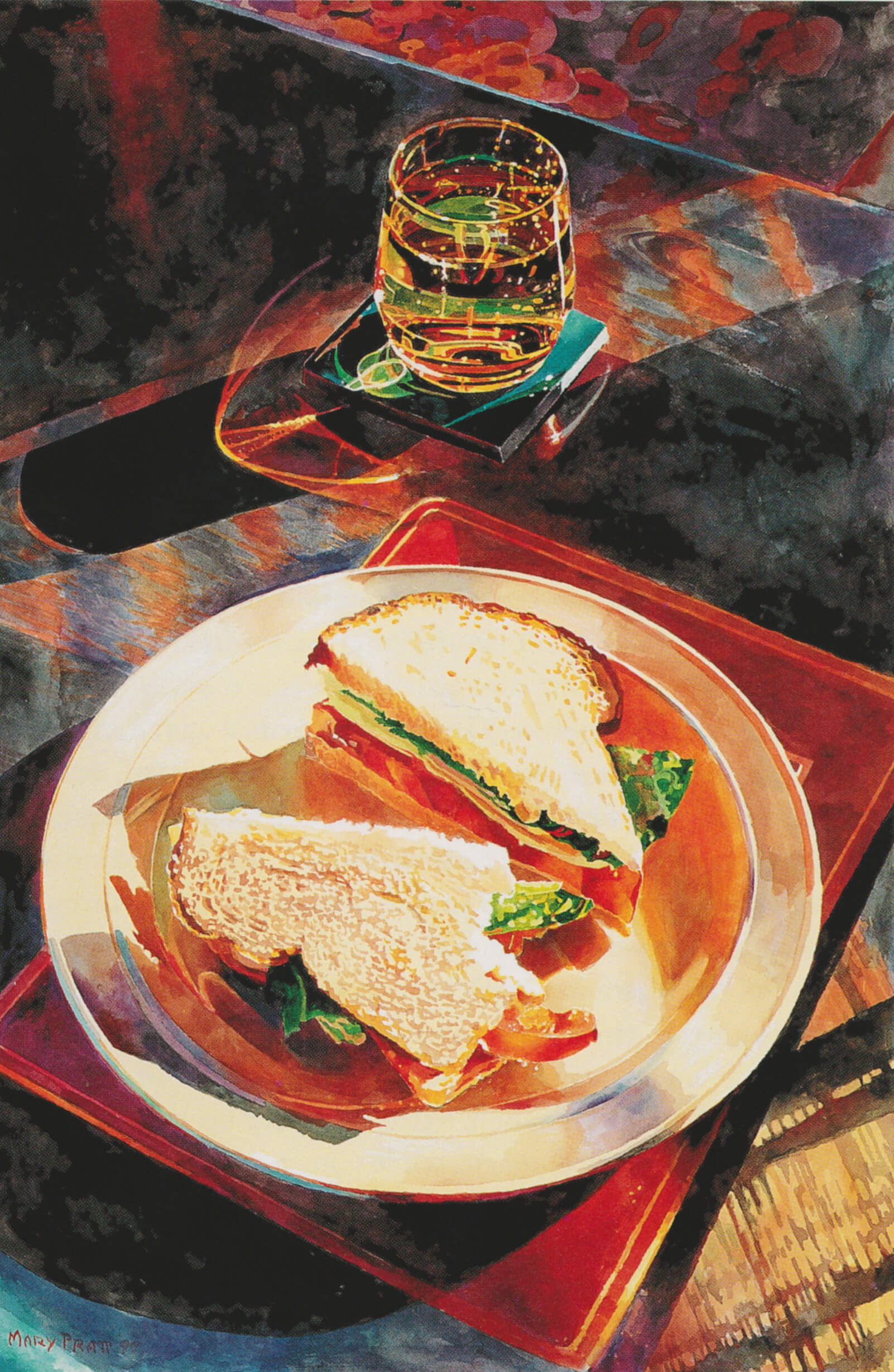 Mary Pratt, Ginger Ale and Tomato Sandwich no. 1 (Ginger Ale et sandwich aux tomates no 1), 1999. Cette composition d’une collation partiellement consommée présente une vue à vol d’oiseau parfaitement maîtrisée.
Activité d’apprentissage no 2
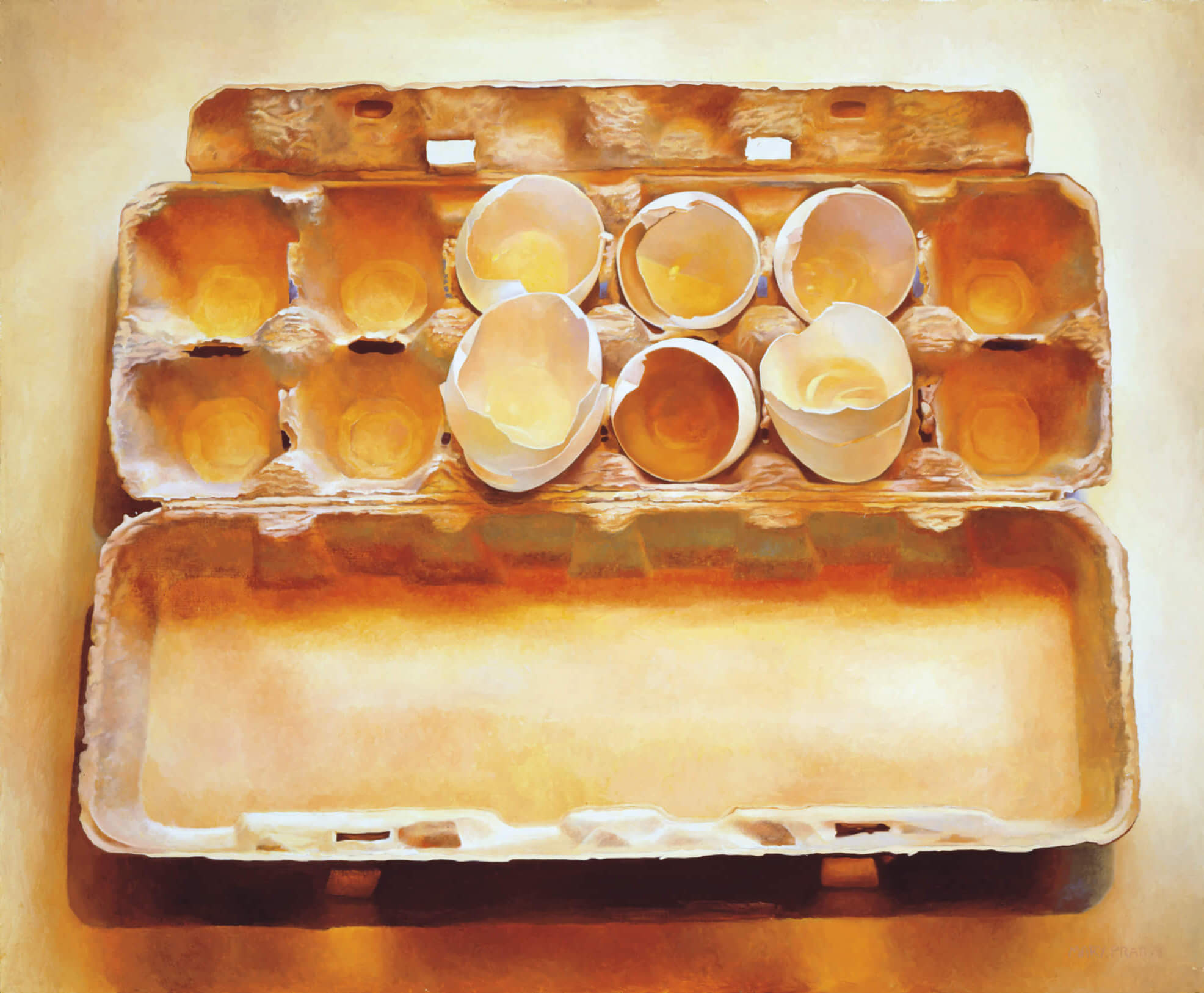 Mary Pratt, Eggs in an Egg Crate (Œufs dans une boîte d’œufs), 1975. Pratt réalise cette œuvre après avoir été saisie par la texture glissante de l’intérieur des coquilles d’œufs.
Activité d’apprentissage no 2
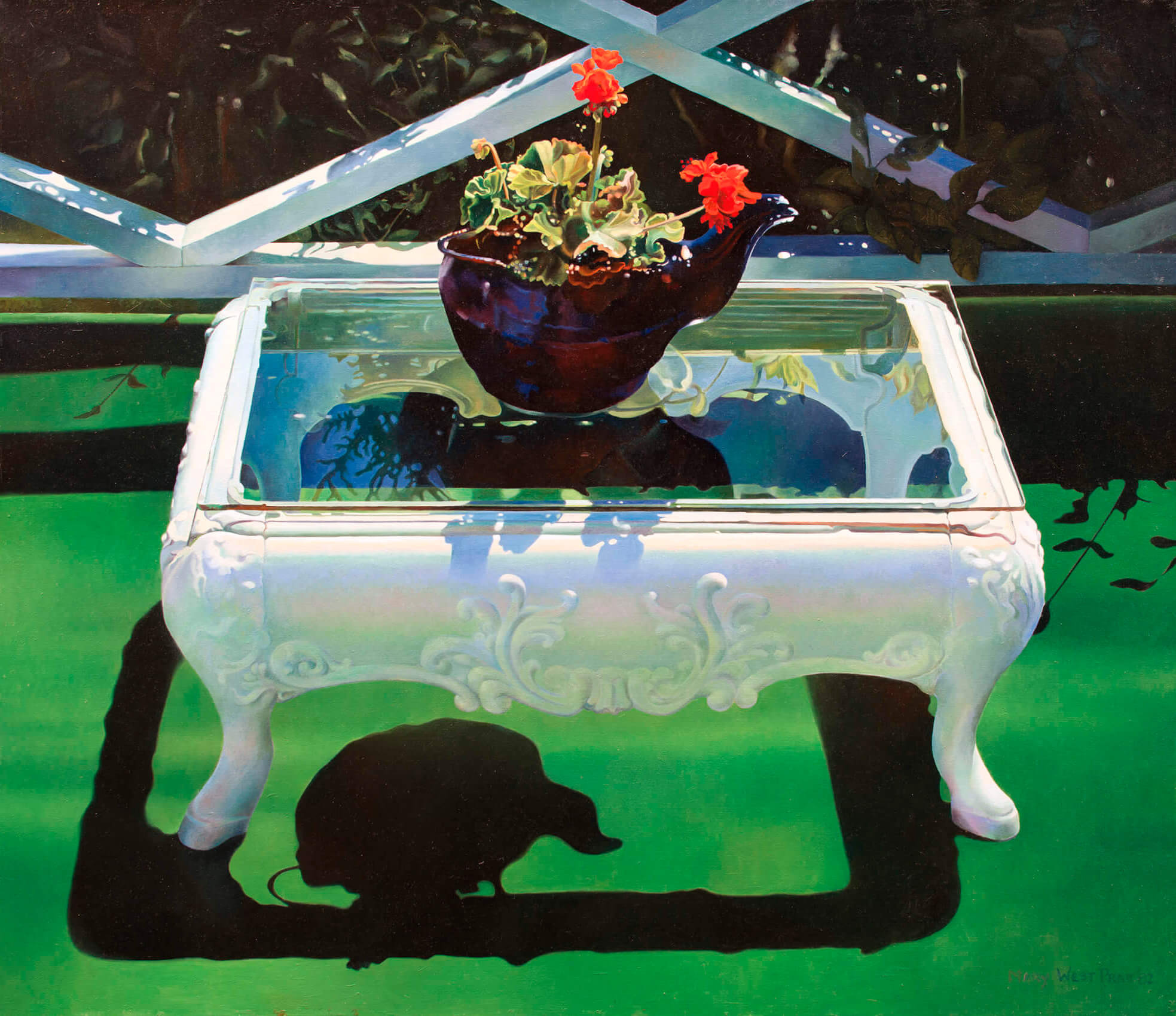 Mary Pratt, Artifacts on Astroturf (Artefacts sur Astroturf), 1982. Cette œuvre rassemble un éventail intéressant de matériaux, tant naturels qu’artificiels.
Activité d’apprentissage no 2
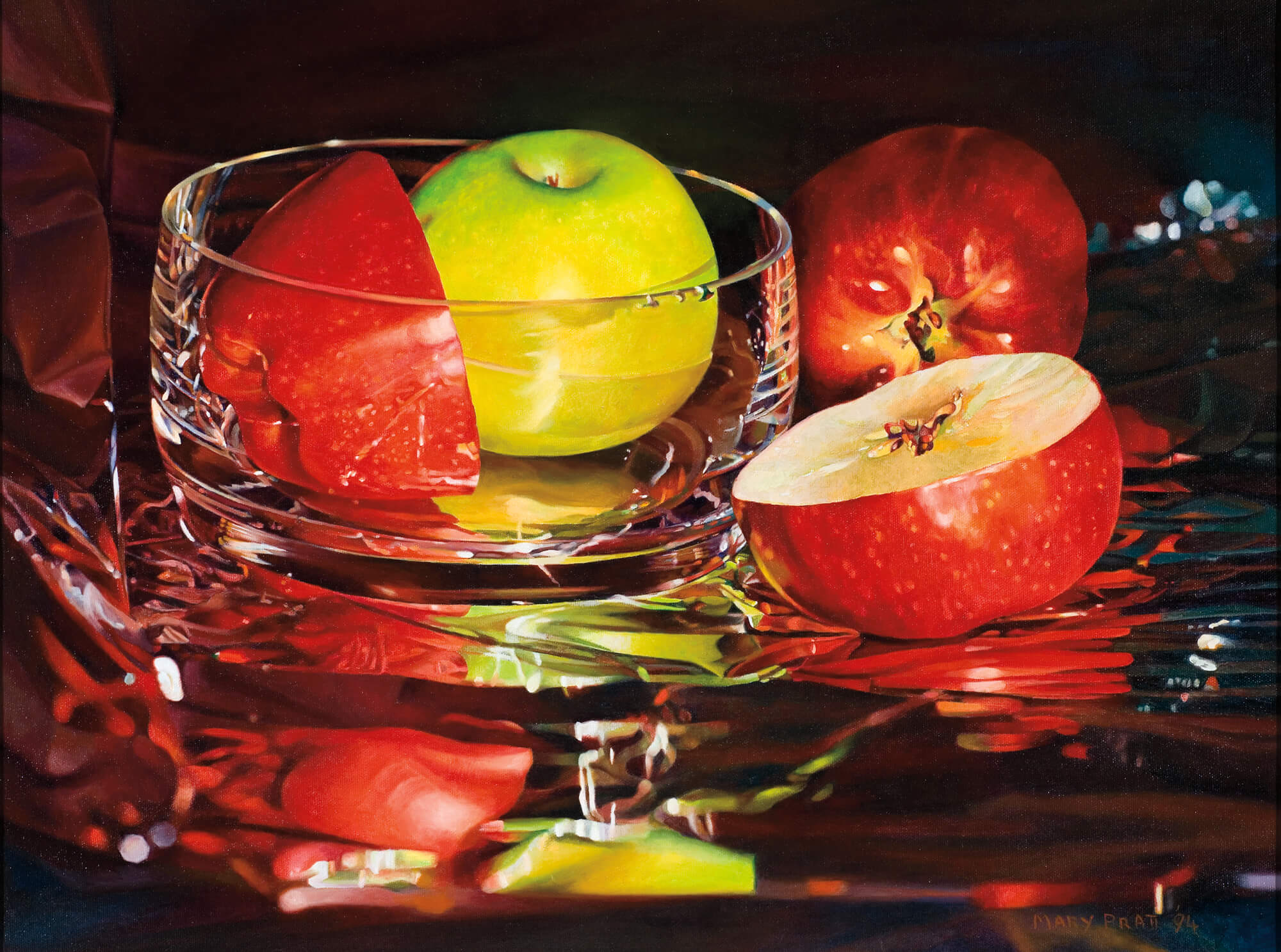 Mary Pratt, Glassy Apples (Pommes lustrées), 1994. Les fruits sont un thème courant dans l’œuvre de Pratt et agissent souvent comme des métaphores.
Activité d’apprentissage no 2
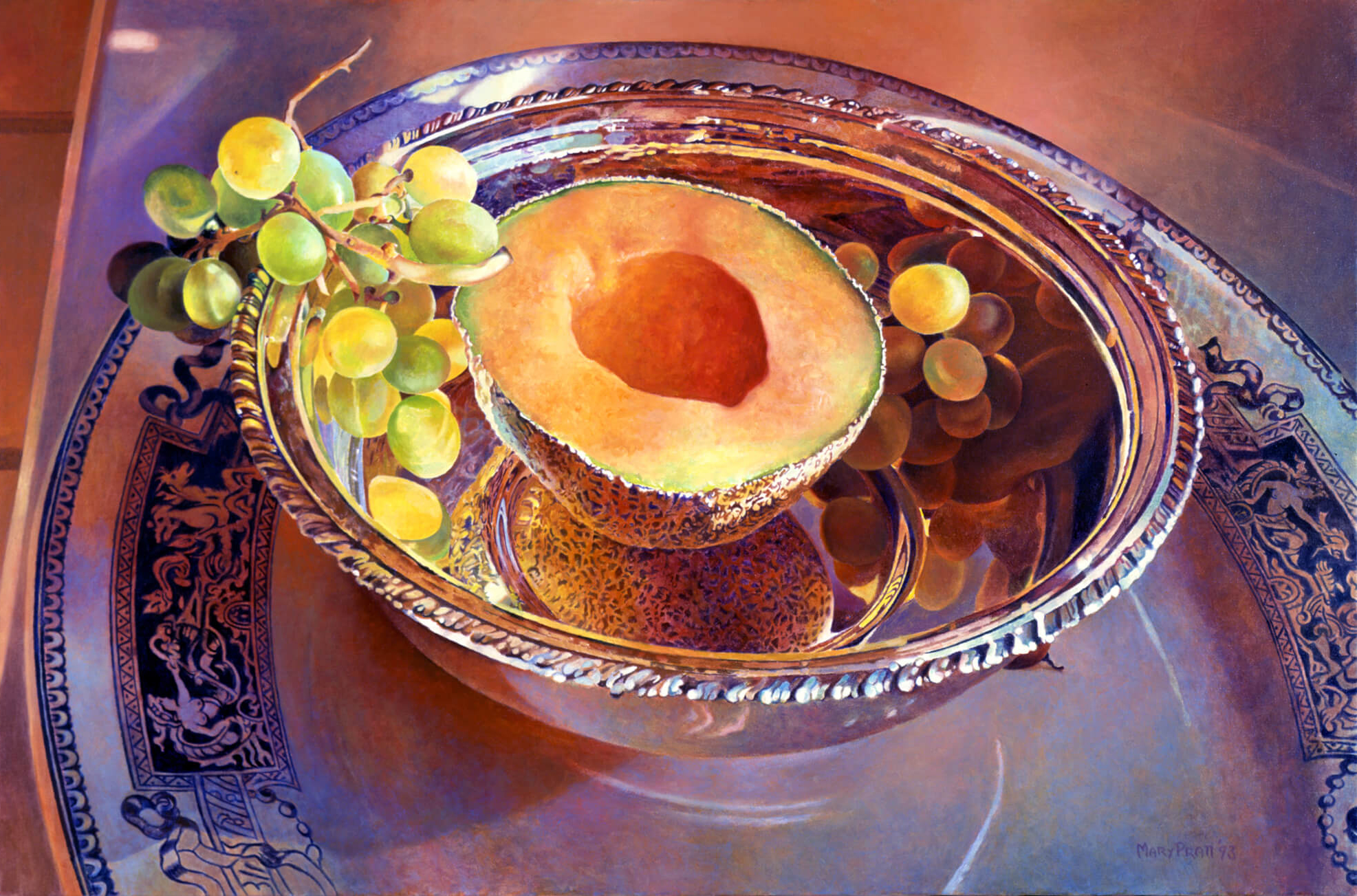 Mary Pratt, Green Grapes and Wedding Presents with Half a Cantaloupe (Raisins verts et cadeaux de mariage avec une moitié de cantaloup), 1993. La nature morte est une tradition picturale qui remonte aux années 1600 – ici Pratt lui confère un caractère contemporain.
Exercice sommatif
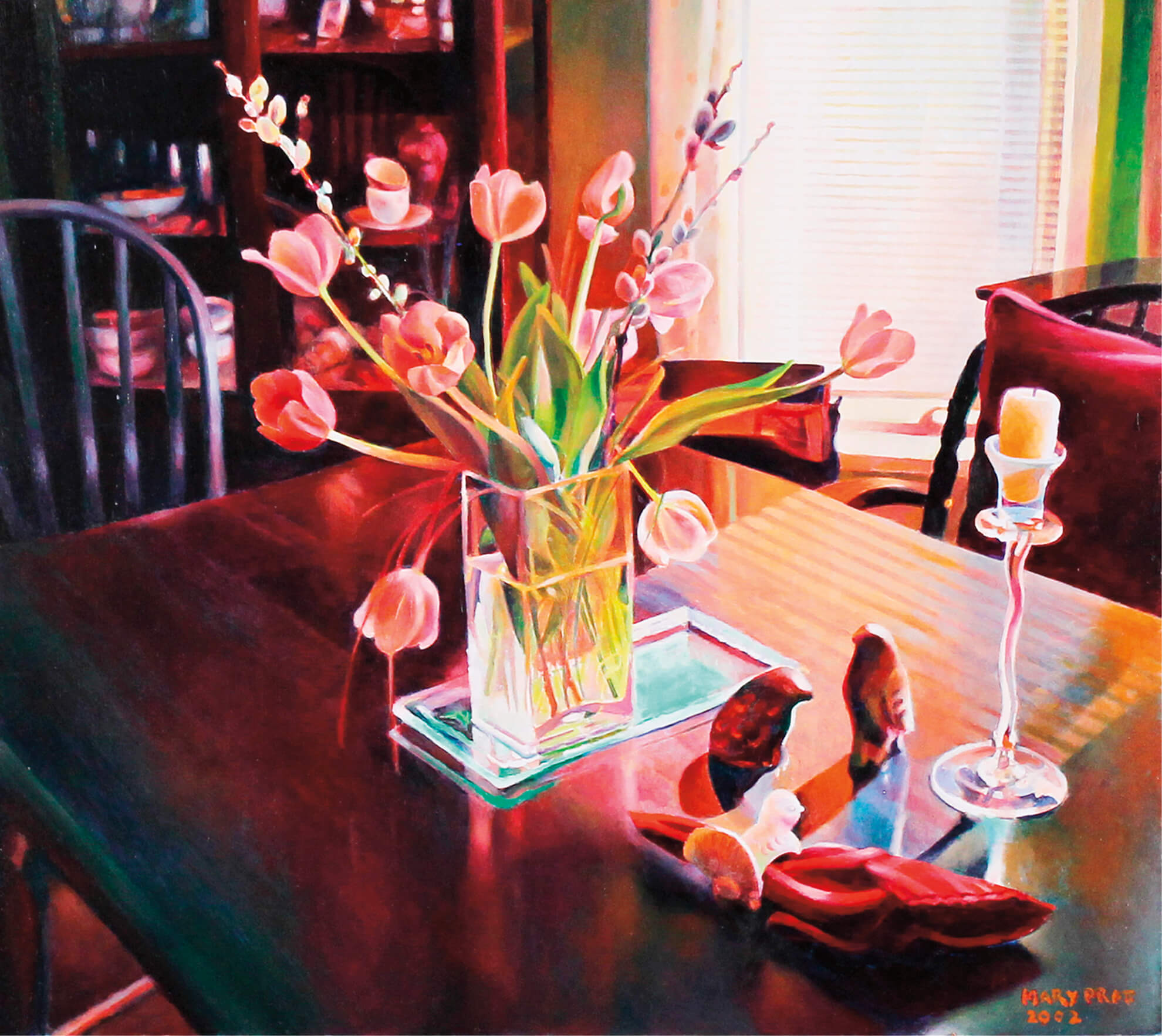 Mary Pratt, Two Stone Birds in the Spring (Deux oiseaux de pierre au printemps), 2002. Ombres et ombres projetées sont au cœur de cette scène, ce qui est visible à travers le motif des stores.
Exercice sommatif
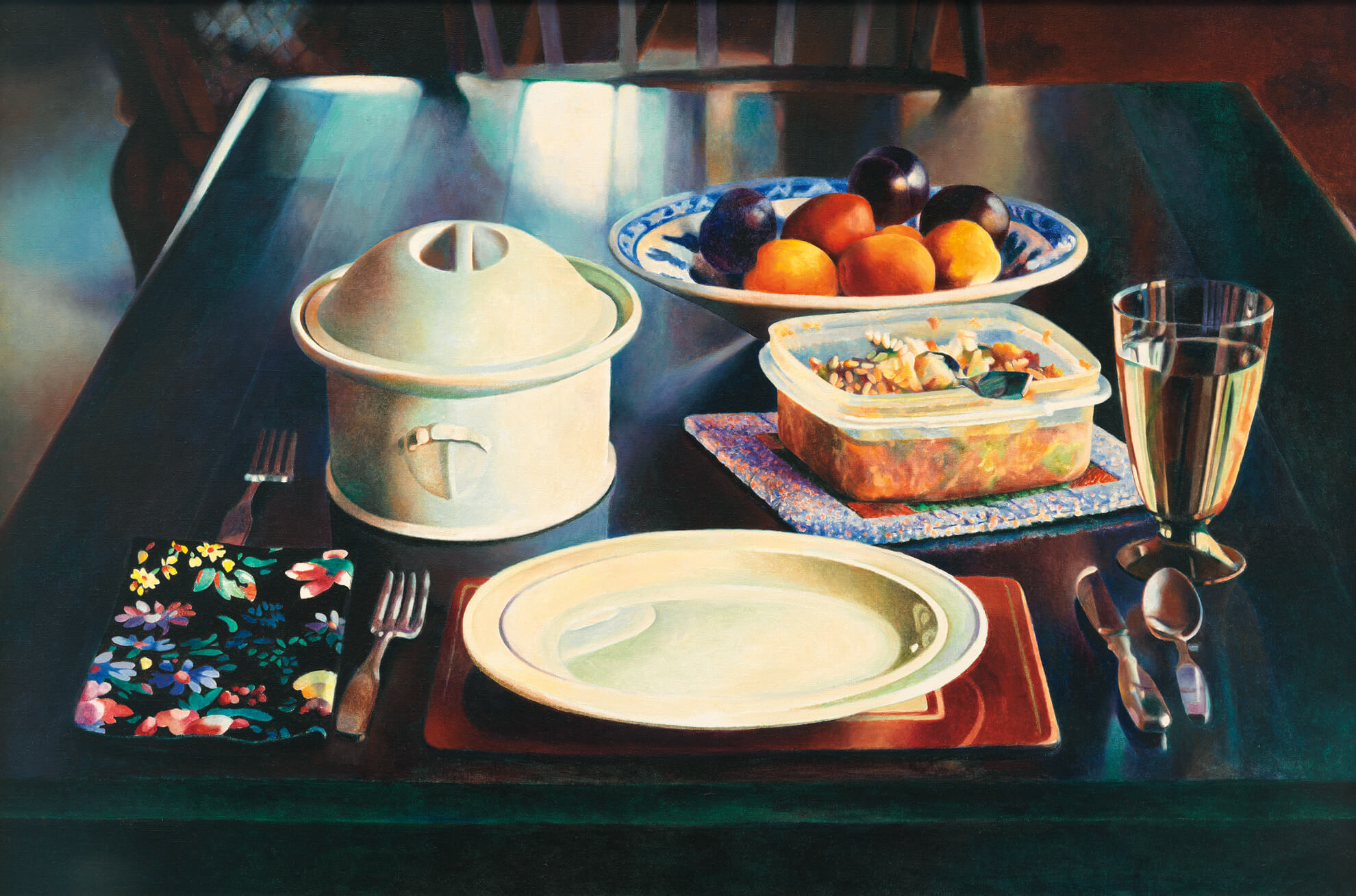 Mary Pratt, Dinner for One (Dîner pour une personne), 1994. Après sa séparation d’avec son mari, l’artiste Christopher Pratt, la solitude devient un thème de l’art de Mary Pratt.
Exercice sommatif
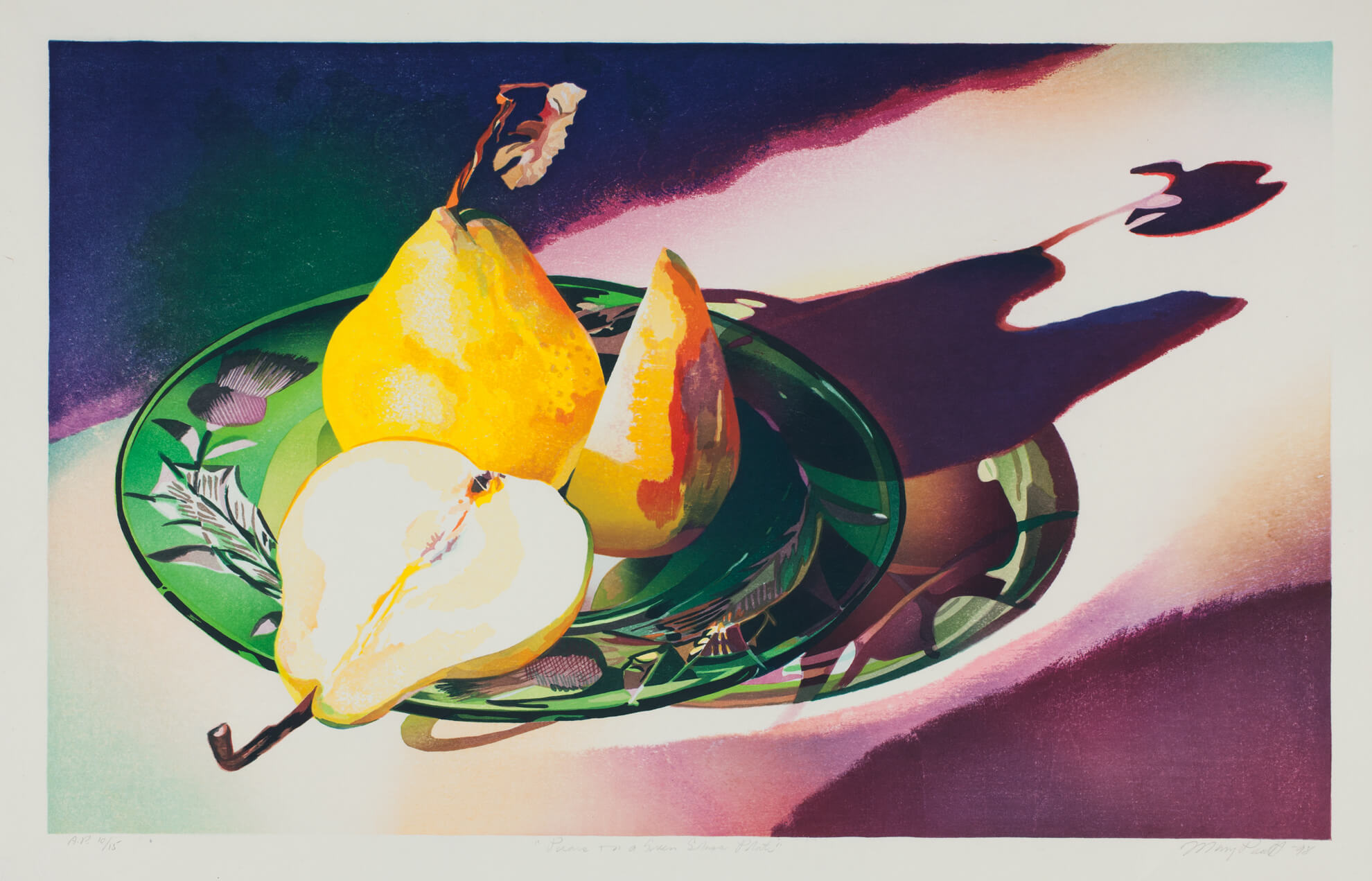 Mary Pratt, Pears on a Green Glass Plate (Poires sur une assiette de verre vert), 1998. Cette gravure montre des effets lumineux spectaculaires, particulièrement dans l’ombre de la poire.
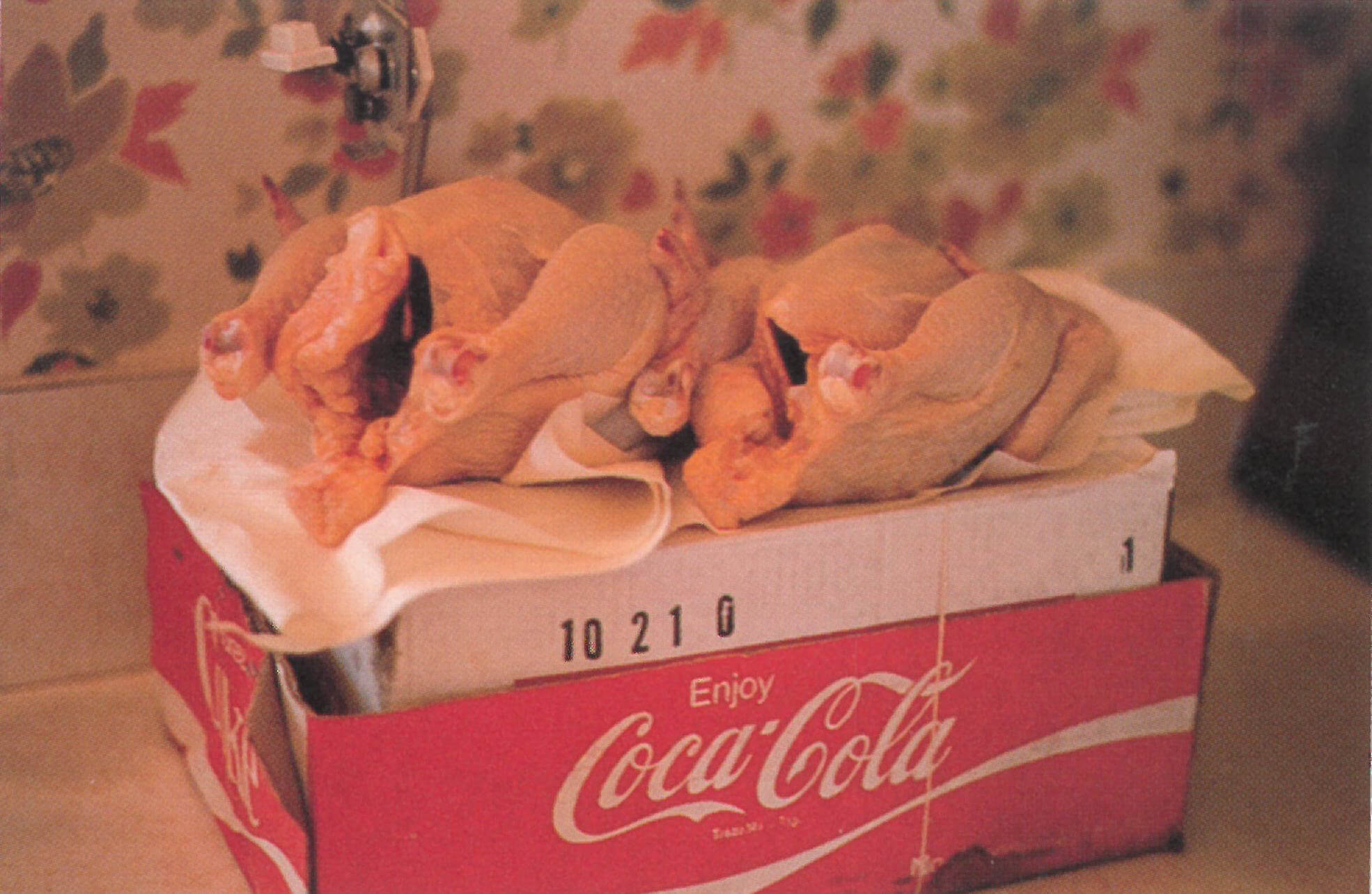 La photographie est centrale dans le processus artistique de Pratt. Cette diapositive 35 mm a été utilisée comme source pour la peinture Eviscerated Chickens (Poulets éviscérés), 1971.
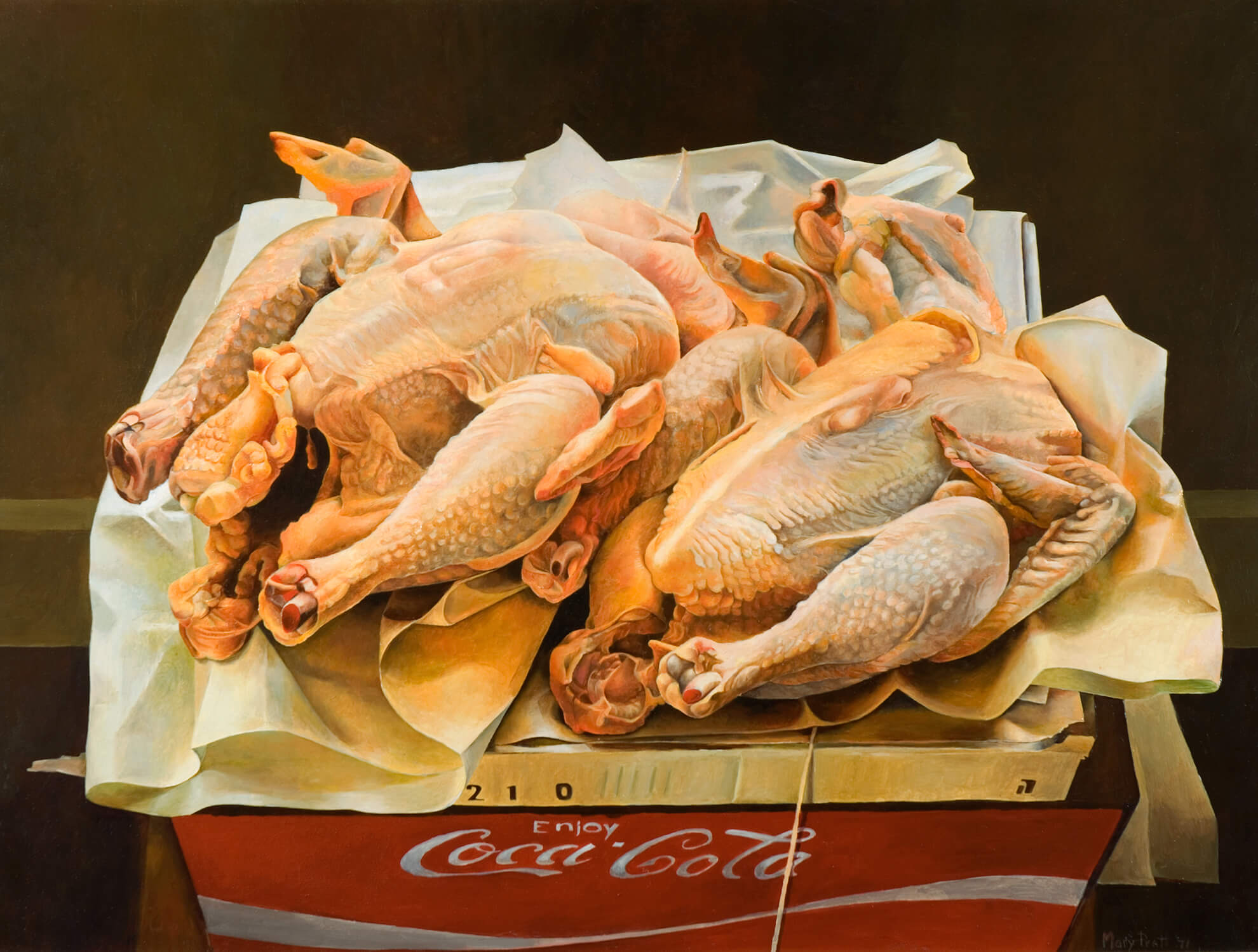 Mary Pratt, Eviscerated Chickens (Poulets éviscérés), 1971. Le magnifique traitement de la lumière et de la perspective offrent un fort contraste avec la crudité du sujet.
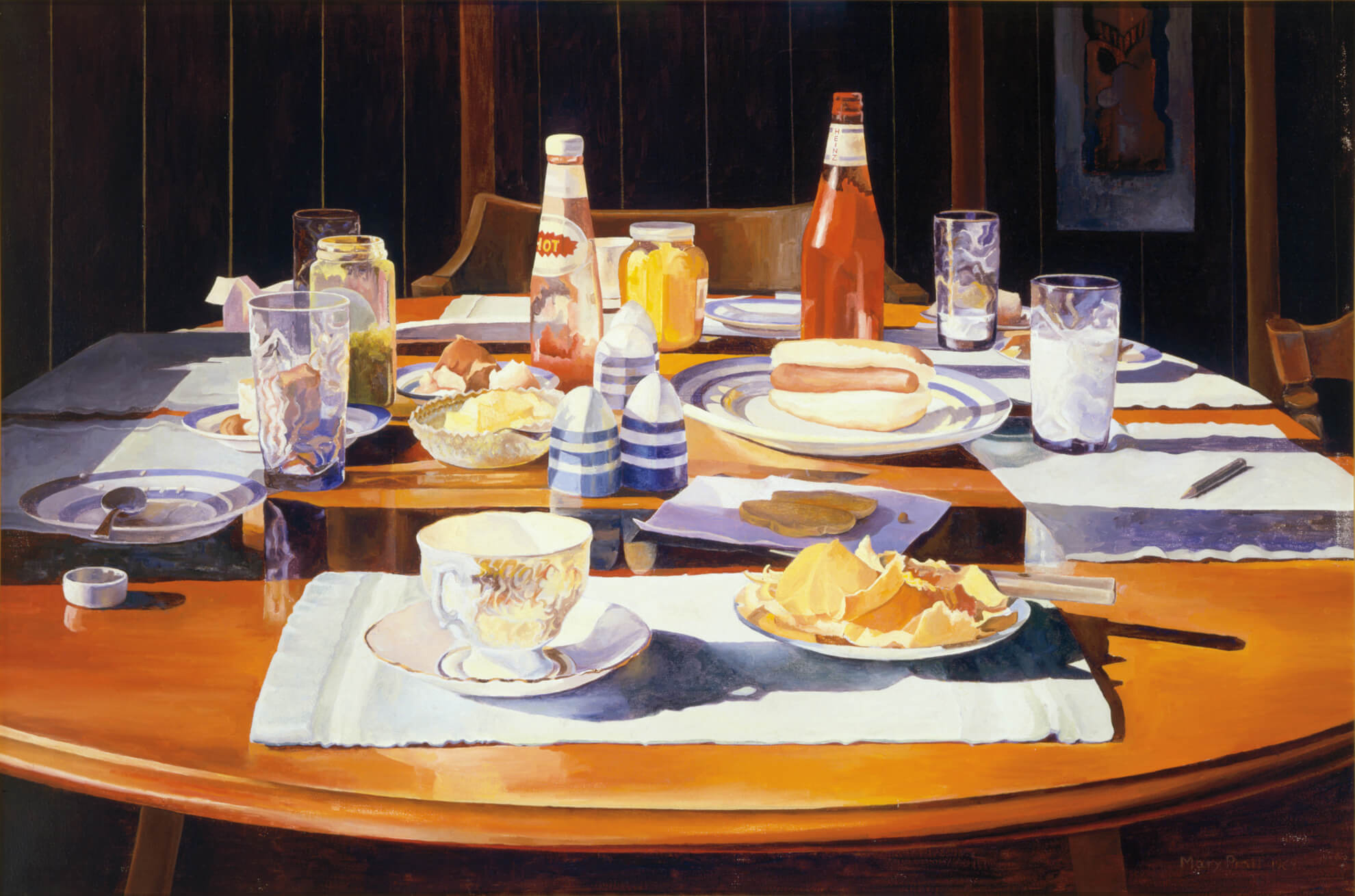 Mary Pratt, Supper Table (Table du souper), 1969. Cette œuvre est le résultat d’une des « révélations » de l’artiste, alors qu’elle se rend compte qu’il y a un fort potentiel artistique dans les moments quotidiens, éphémères.
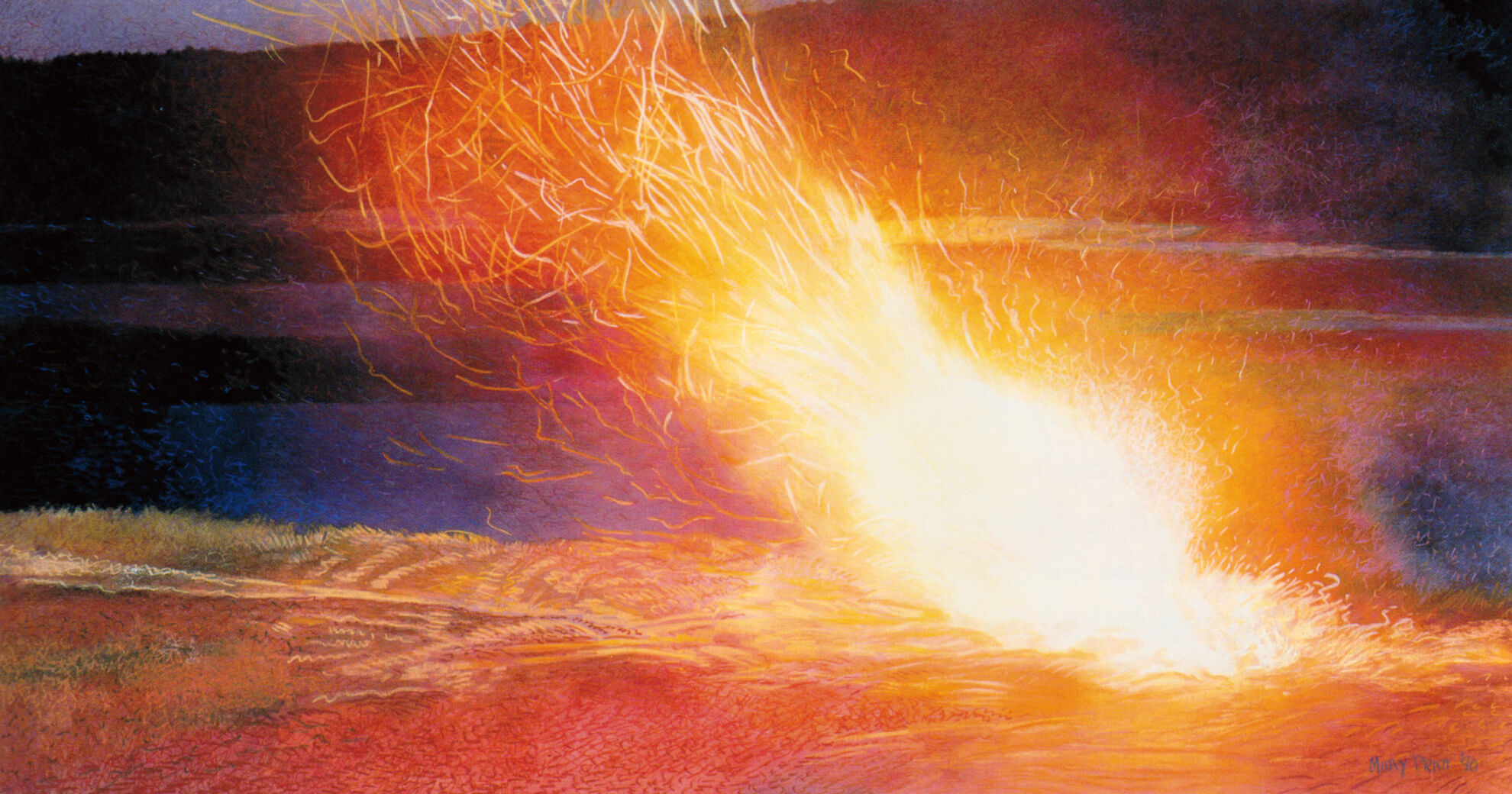 Mary Pratt, Burning the Rhododendron (Rhododendron en flammes), 1990. Vers la fin des années 1980, Pratt crée une série de peintures et de dessins en techniques mixtes sur le thème du feu.
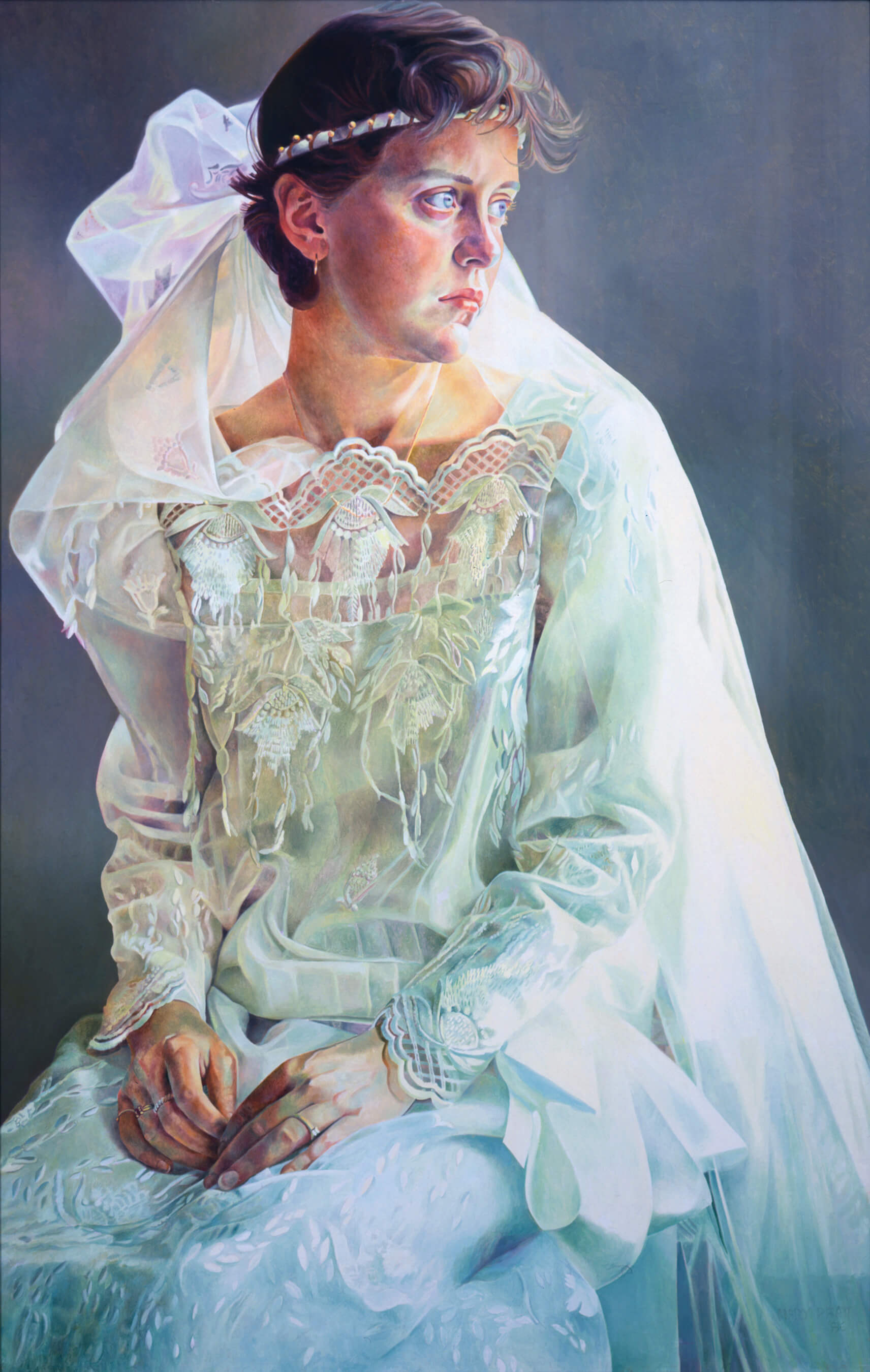 Mary Pratt, Barby in the Dress She Made Herself (Barby dans la robe qu’elle a faite elle-même), 1986.  Ce portrait représente la fille de Pratt, Barbara (Barby), à l’occasion de son mariage.